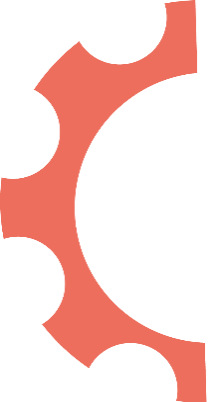 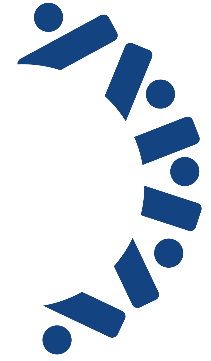 ASSEMBLÉE GÉNÉRALE 2023
              22.05.2024
BIENVENUE !
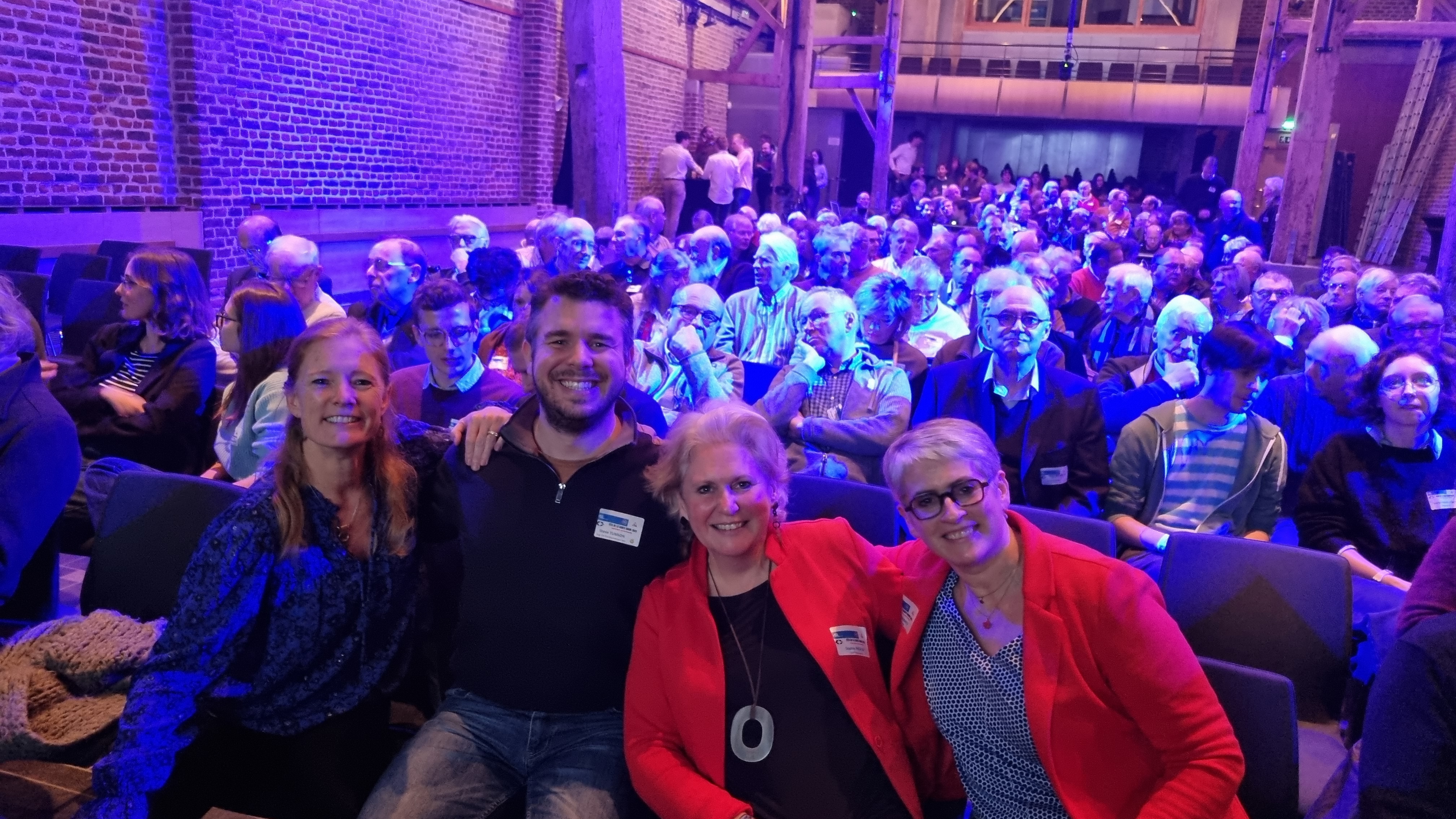 AILouvain N° entreprise: 411 087 879
 
Présentée par :
Steve TUMSON & Laurence GUIOT, Co-présidents 
Sébastien COMBEFIS, Trésorier
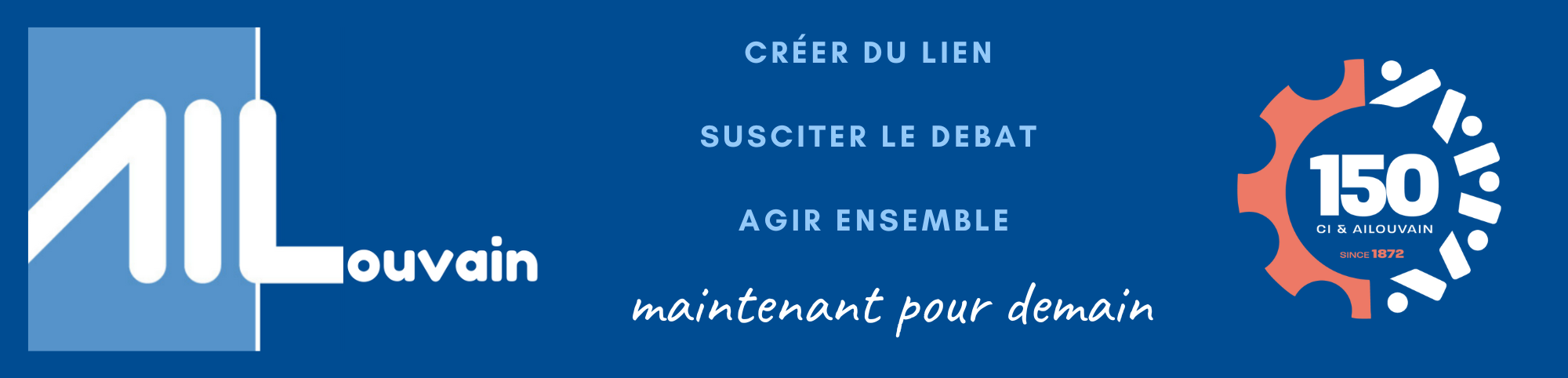 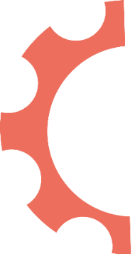 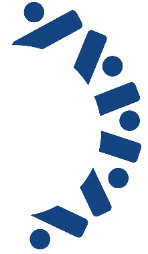 Bienvenue 
MERCI pour votre présence
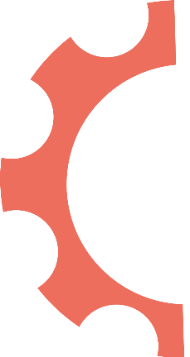 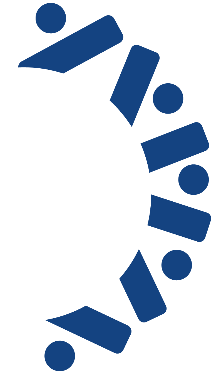 Ordre du Jour: 
AG AILouvain 2023
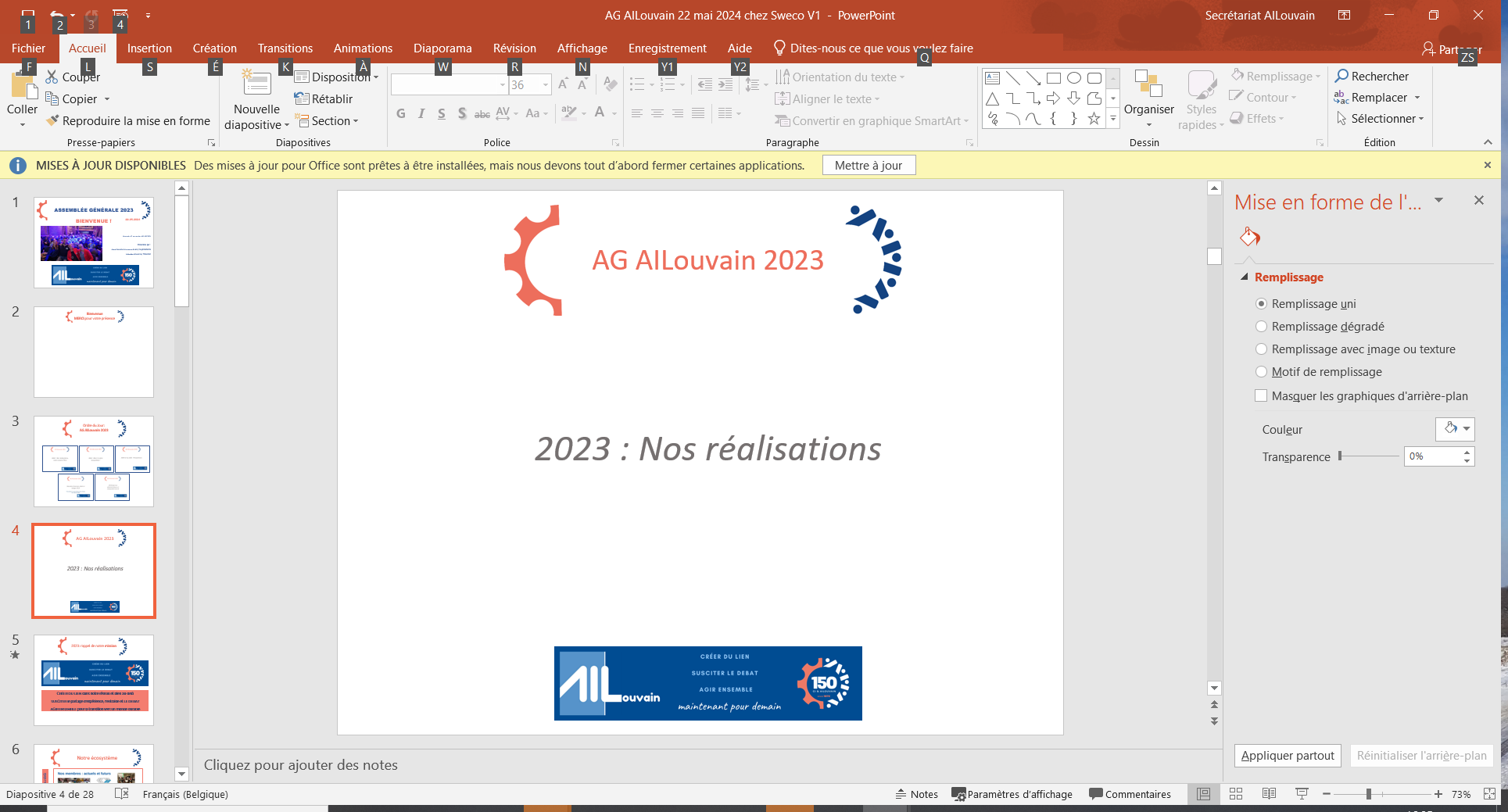 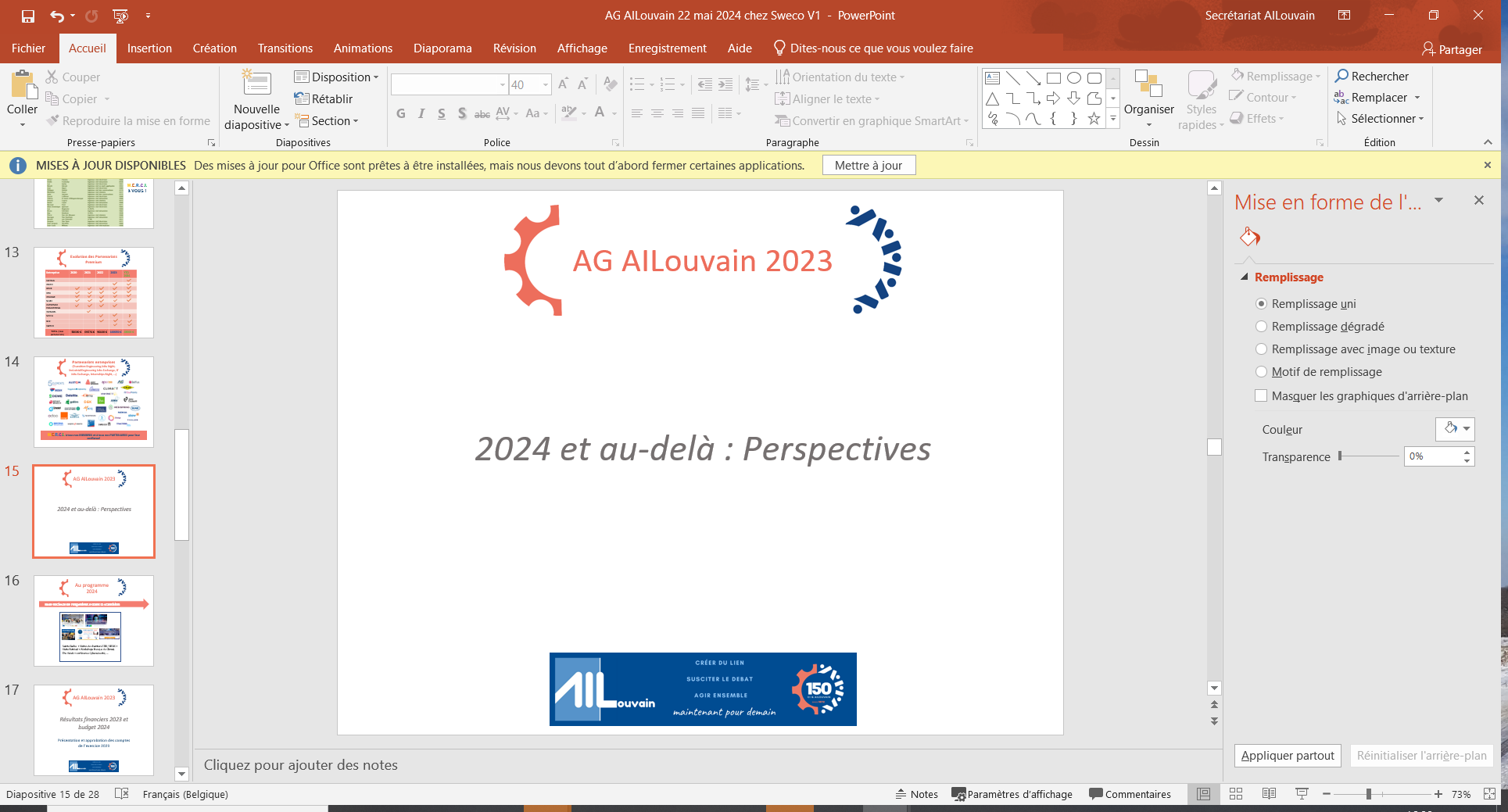 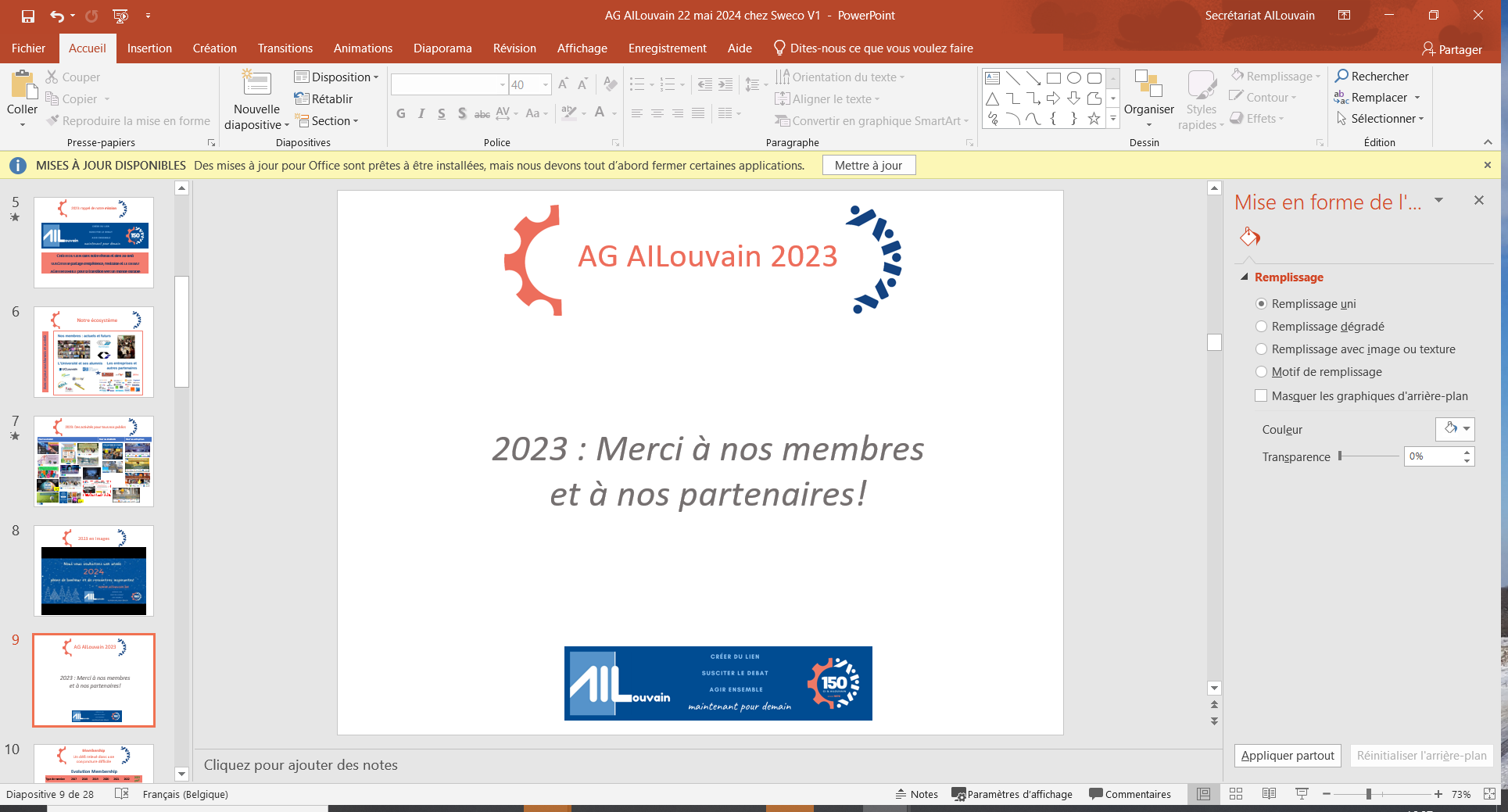 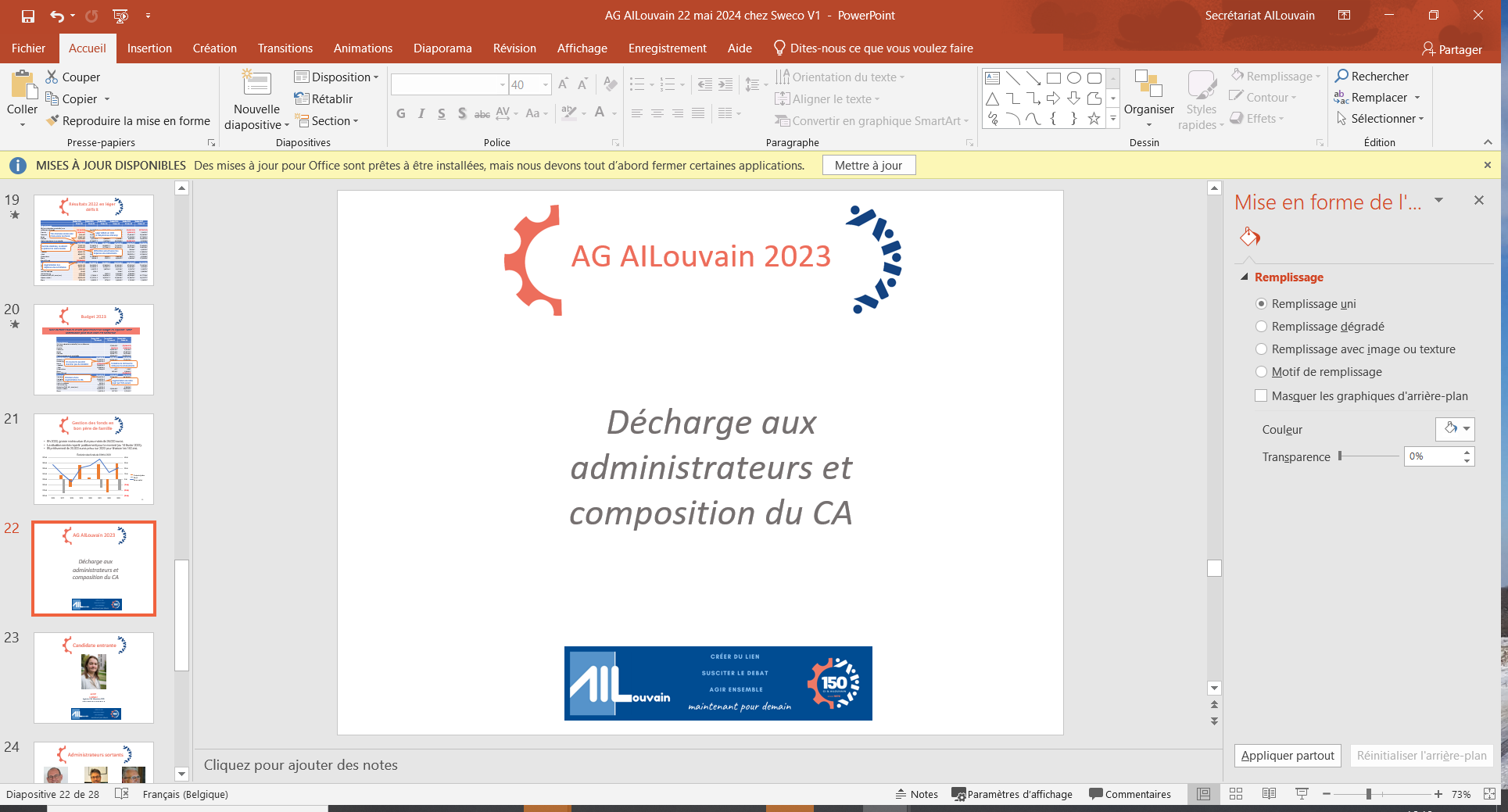 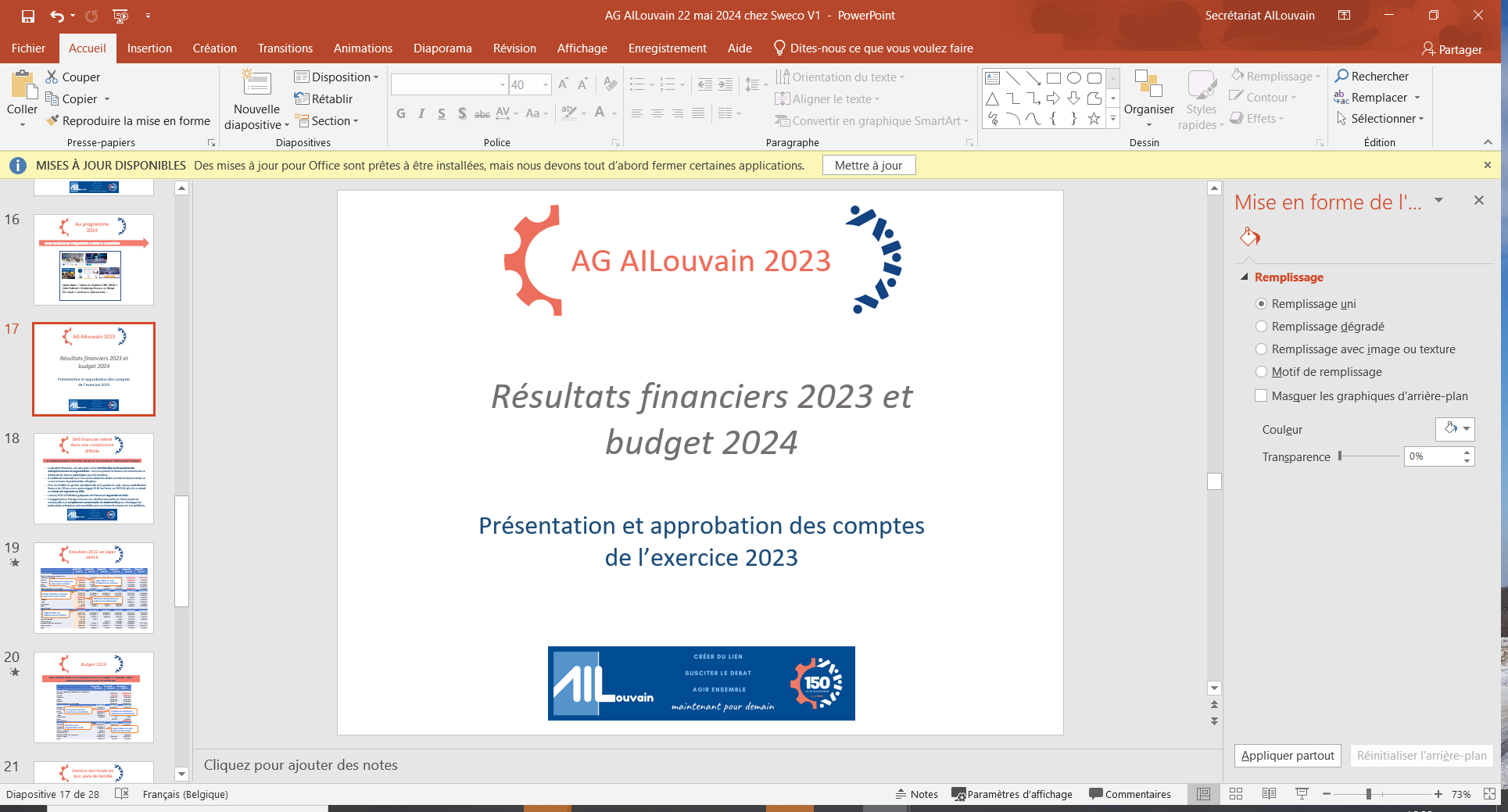 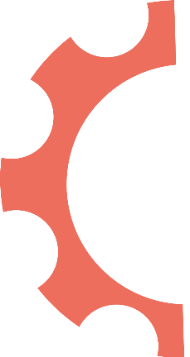 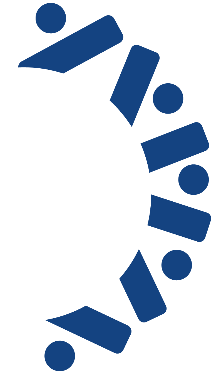 AG AILouvain 2023
2023 : Nos réalisations
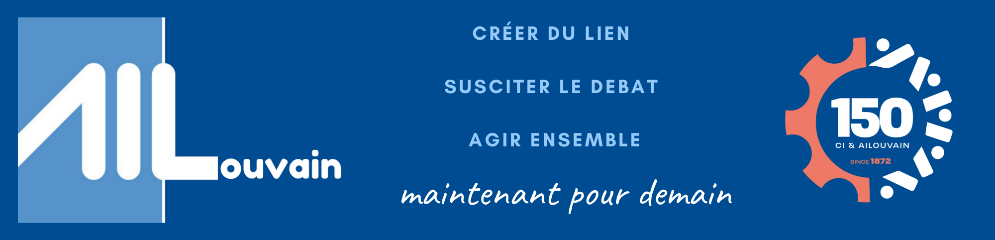 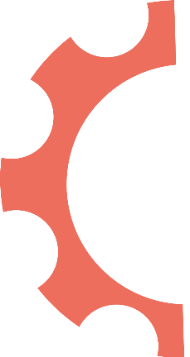 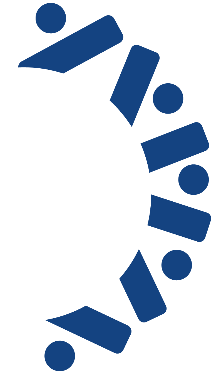 2023: rappel de notre mission
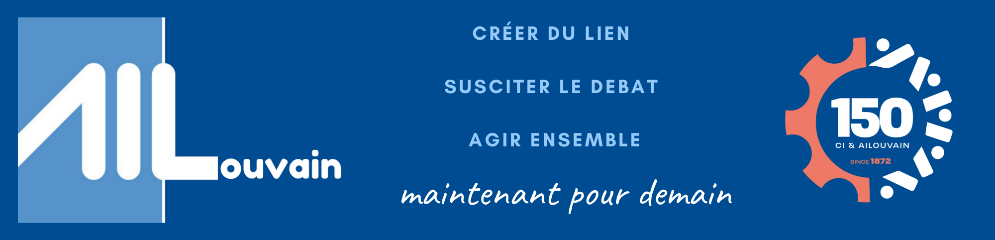 CRÉER DU LIEN dans notre réseau et bien au-delà

SUSCITER le partage d’expérience, l’entraide et LE DEBAT

AGIR ENSEMBLE pour la transition vers un monde durable
[Speaker Notes: Un programme alléchant et créatif avec un focus sur sur la célébration des 150 ans de notre association et sur le rôle sociétal de l’Ingénieur.e dans la transition

Le bon mix présentiel / virtuel
On garde nos cibles 
Nos Alumni du bout du monde, 
Les masters qui abordent le tournant vers la vie professionnelle, 
Les femmes que l’on souhaite beaucoup plus nombreuses dans les études et dans l'industrie


8 slides 2021 🡺  en garder 7 et adapter 2022

Cœur de nos préoccupations = 150 ans
Redéfinition de la mission

Focus sur le rôle sociétal de l’ingénieur dans la transition
Débat
Poursuite de la collaboration avec nos partenaires structurels HR
Engineetech :Plateforme Employer Branding et offre d’emploi 
Upskills ( Offre d’un trajet de formation technique 
Betuned (Support HR) New]
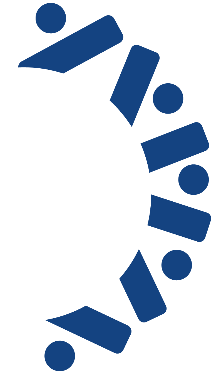 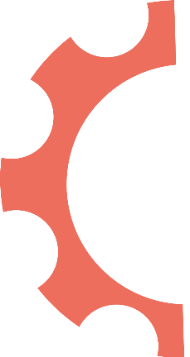 Notre écosystème
Avec et pour nos Alumnis et au-delà
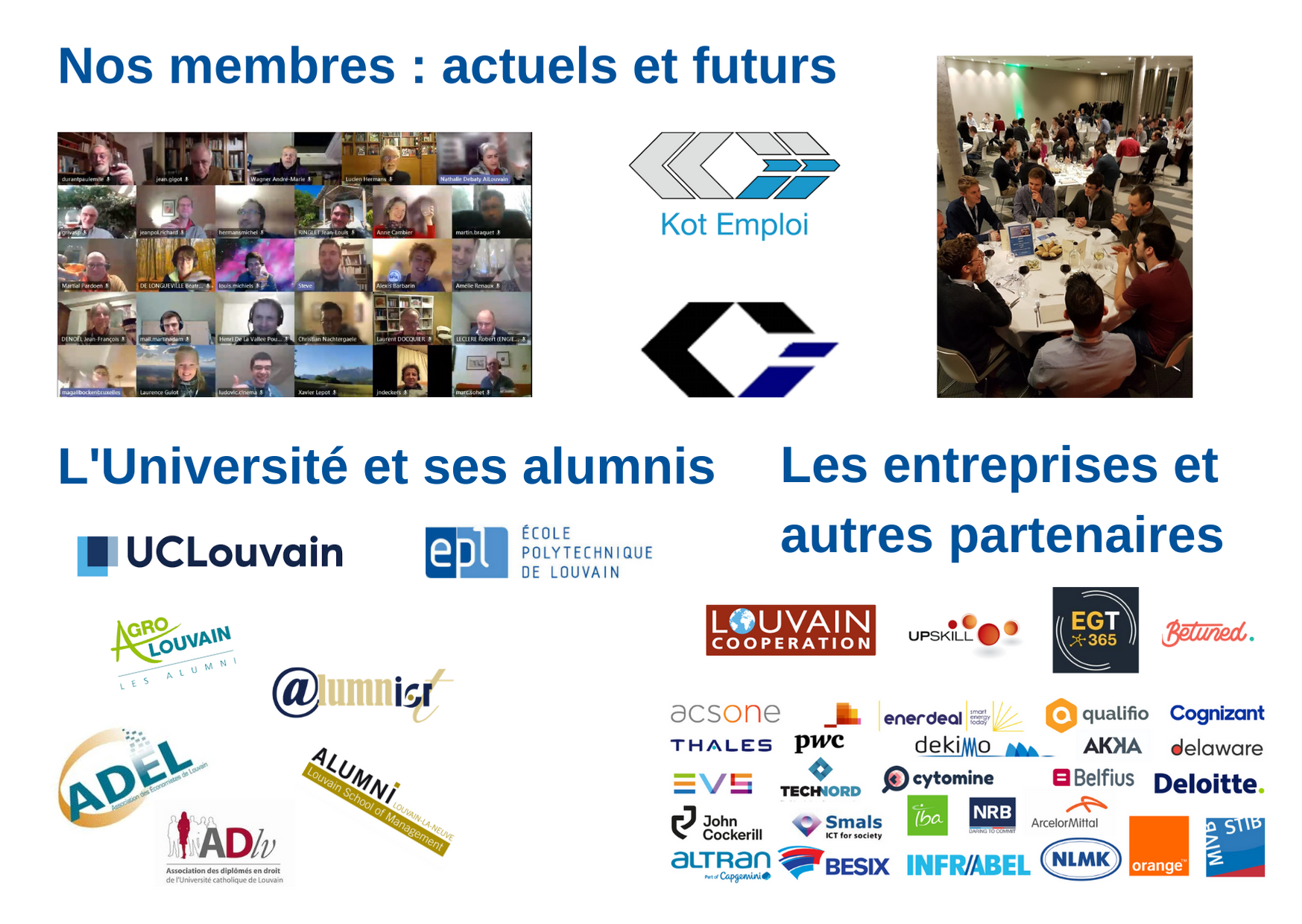 [Speaker Notes: Parler de nos partenaires et surtout de notre collaboration avec l’EPL 🡺 soutien dans son plan de développement]
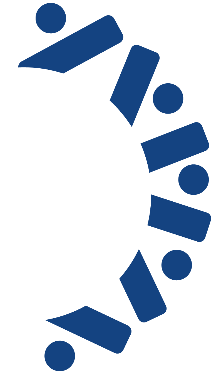 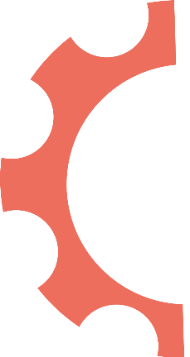 Nos activités 2023
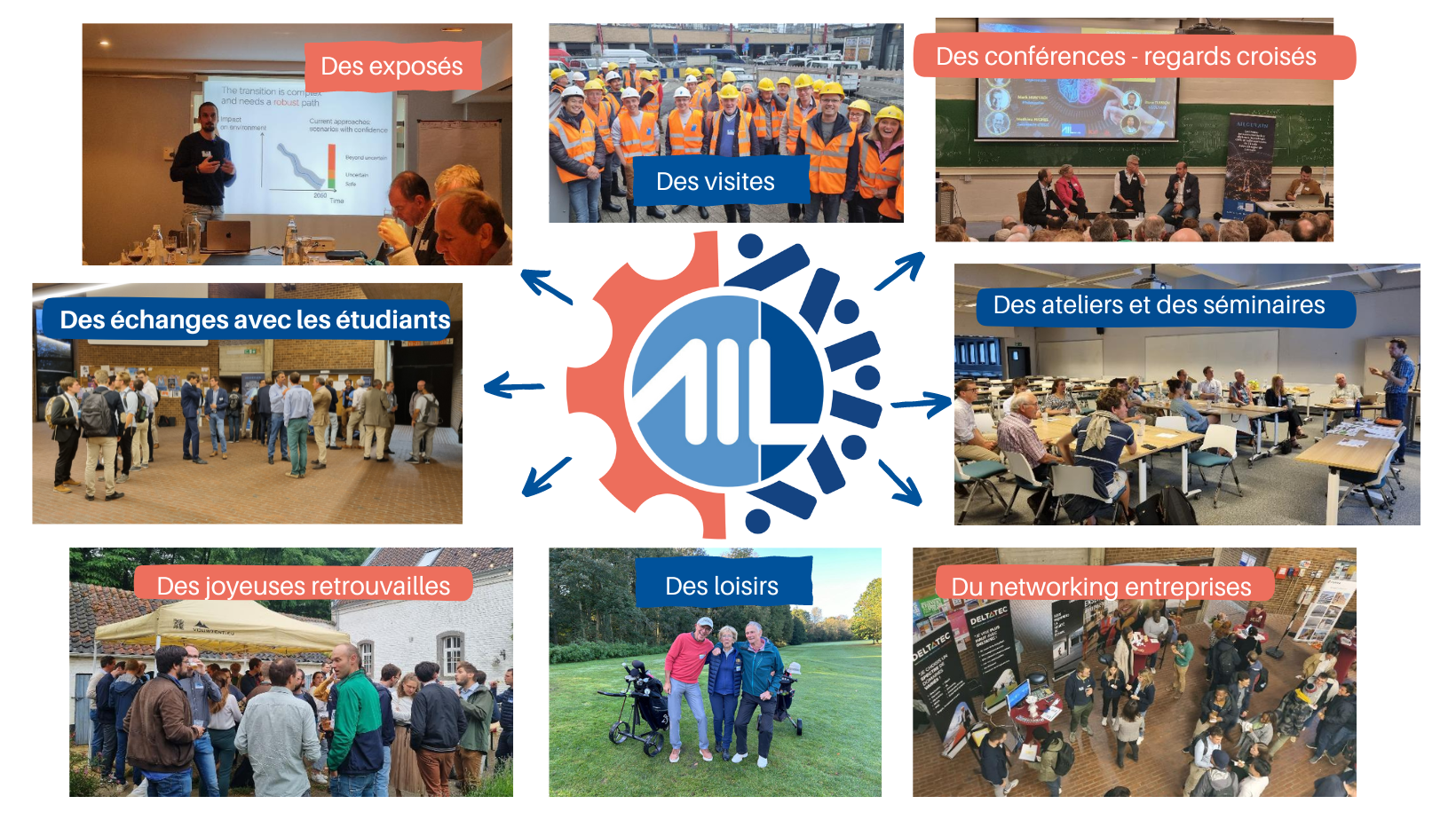 [Speaker Notes: … grâce à un programme d’activités  alléchant et créatif … et un FOCUS sur la célébration des 150 ans de notre association et sur le rôle sociétal de l’Ingénieur.e dans la transition
1
50 ans : 1 après-midi et 3 soirées aux formats et publics variés: Expo *Séance Académique, Concerts 100%Alumni, Gala, Journée des famille ( ateliers pour valoriser les filières de l’EPL et le site de LLN) 

Focus sur le rôle sociétal de l’ingénieur dans la transition
Débat
Poursuite de la collaboration avec nos partenaires structurels HR
Engineetech :Plateforme Employer Branding et offre d’emploi 
Upskills ( Offre d’un trajet de formation technique 
Betuned (Support HR) New]
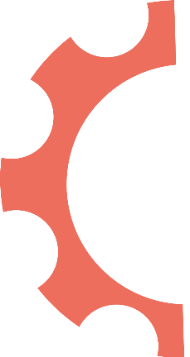 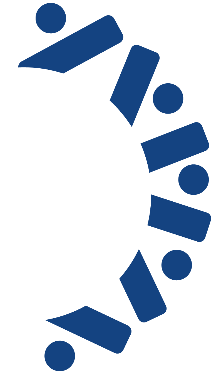 2023: Des activités pour tous nos publics
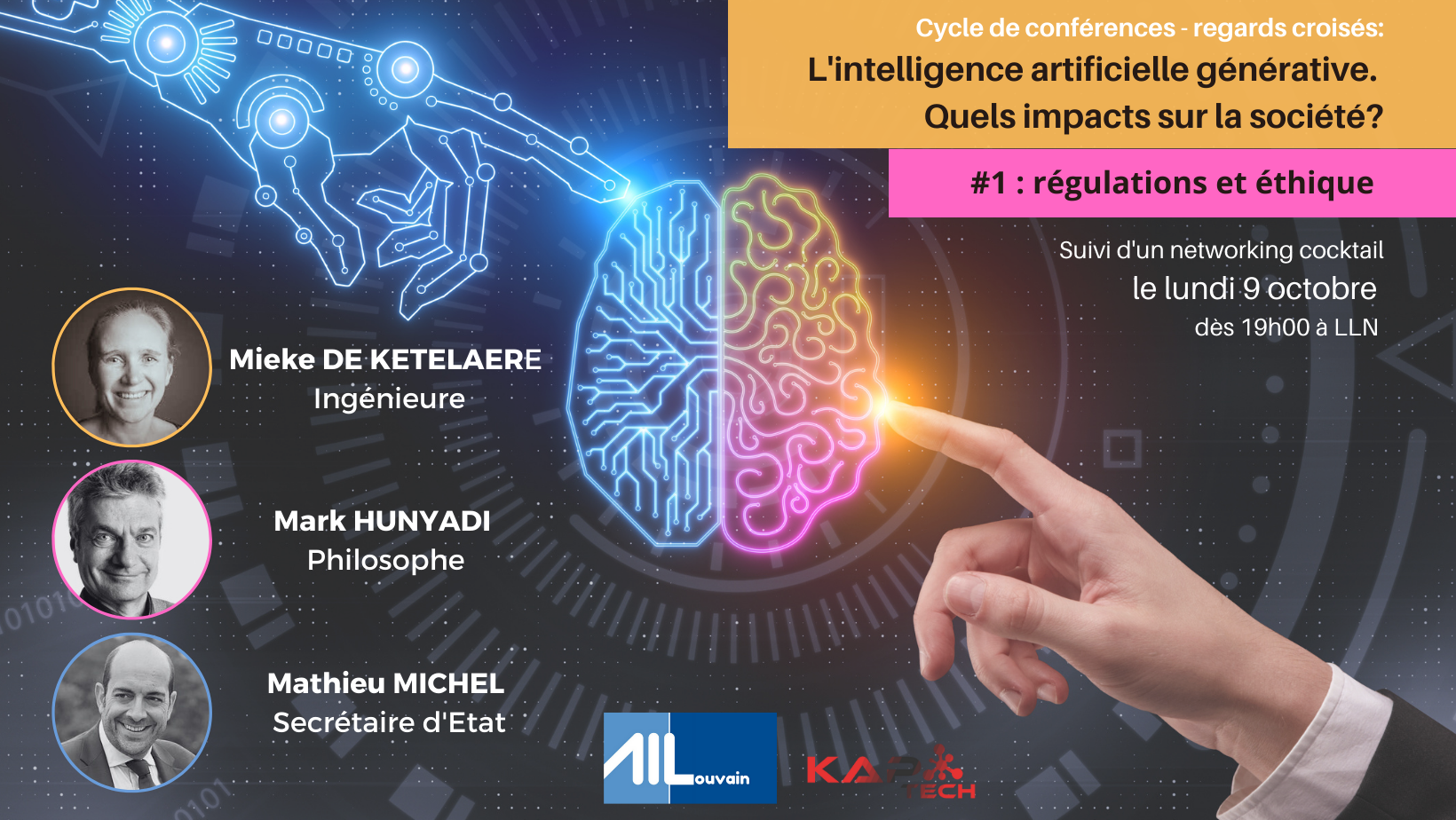 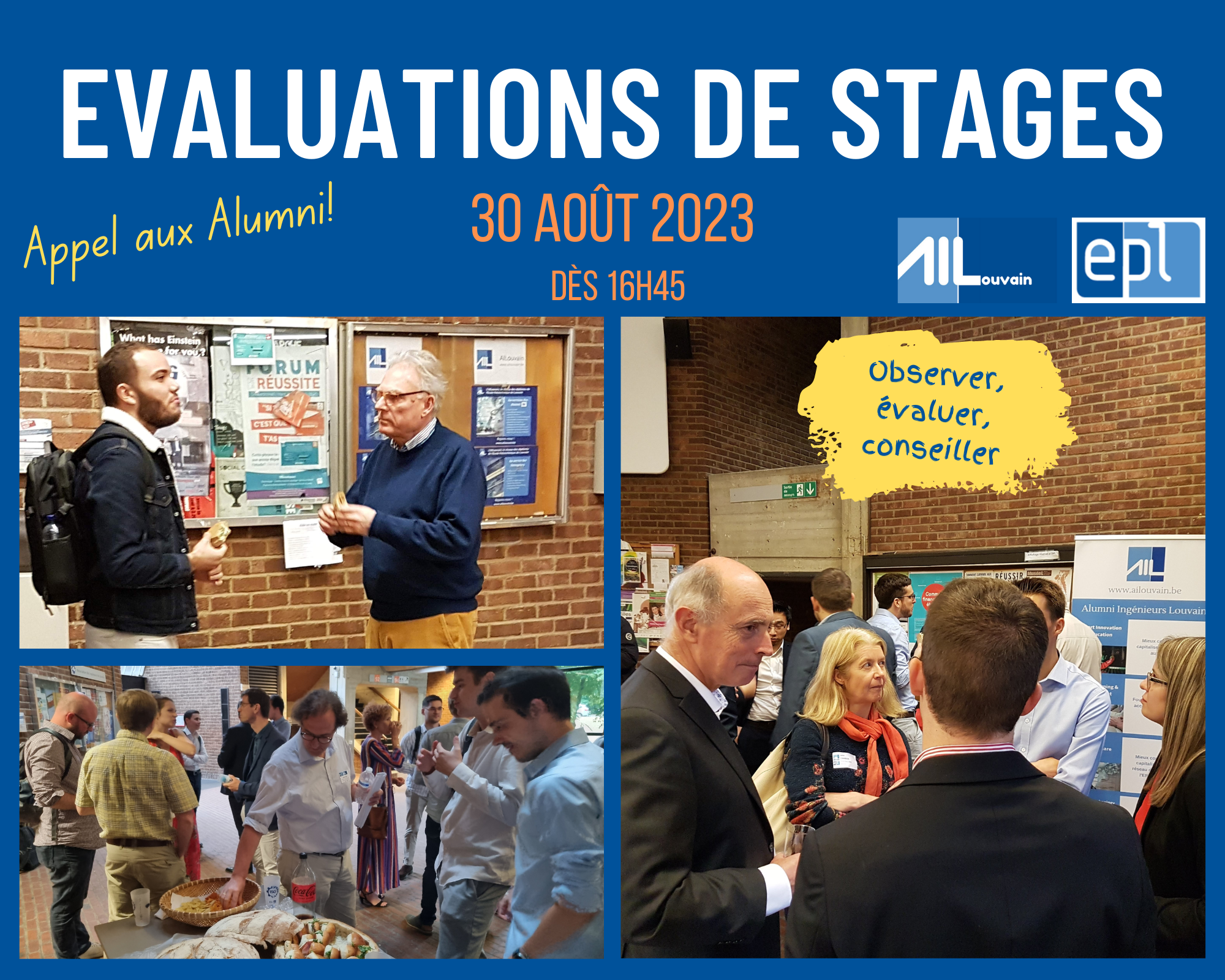 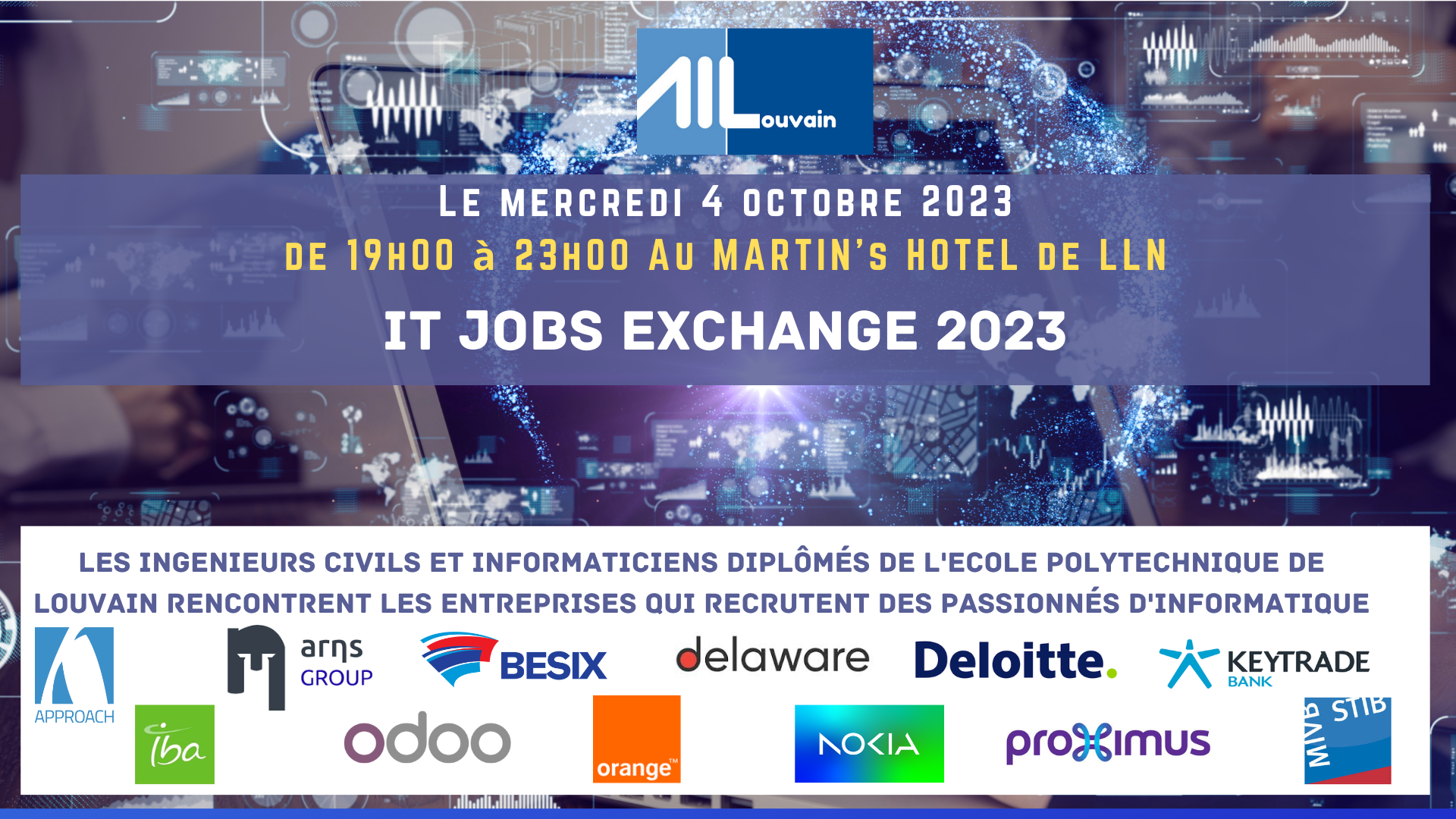 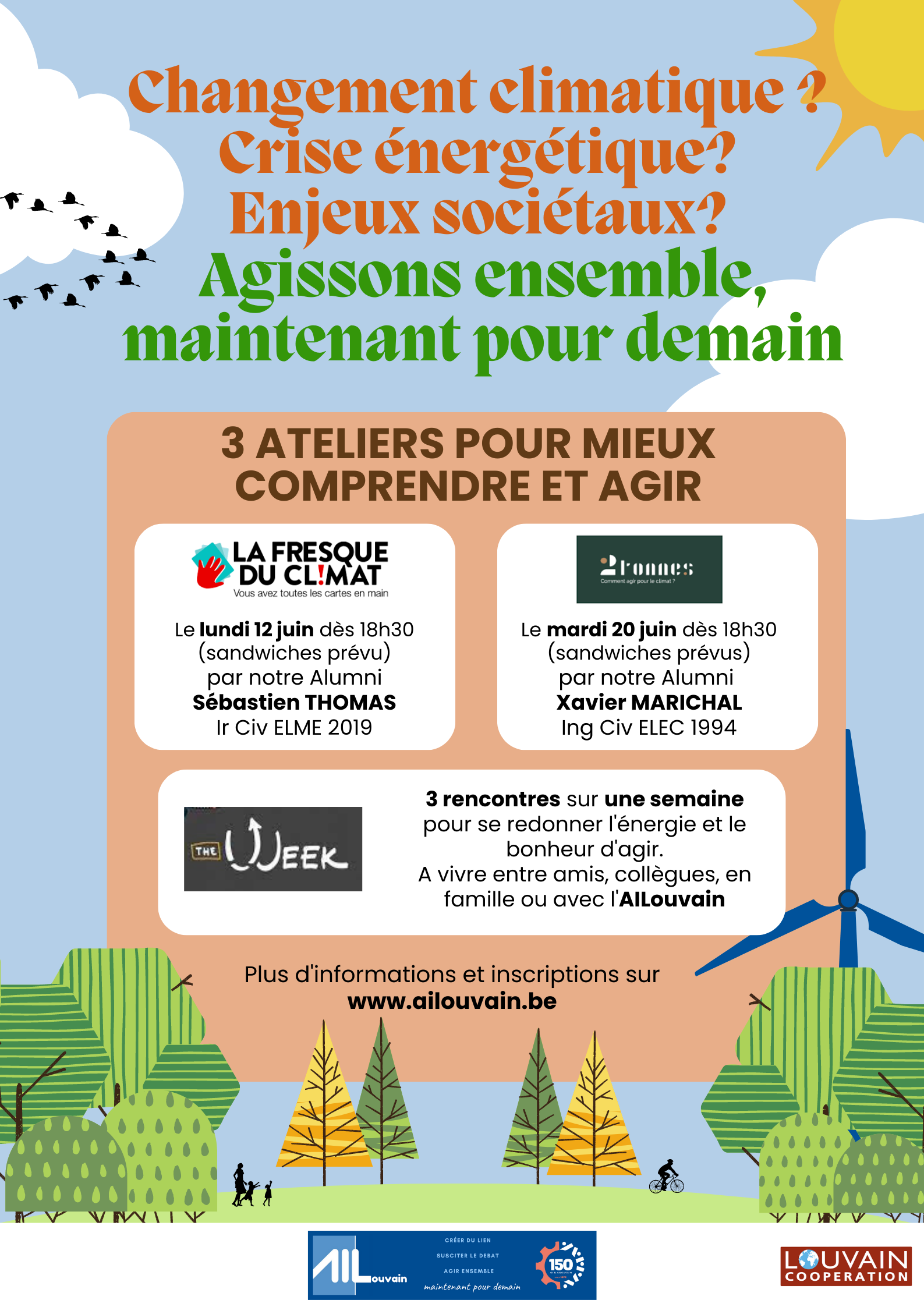 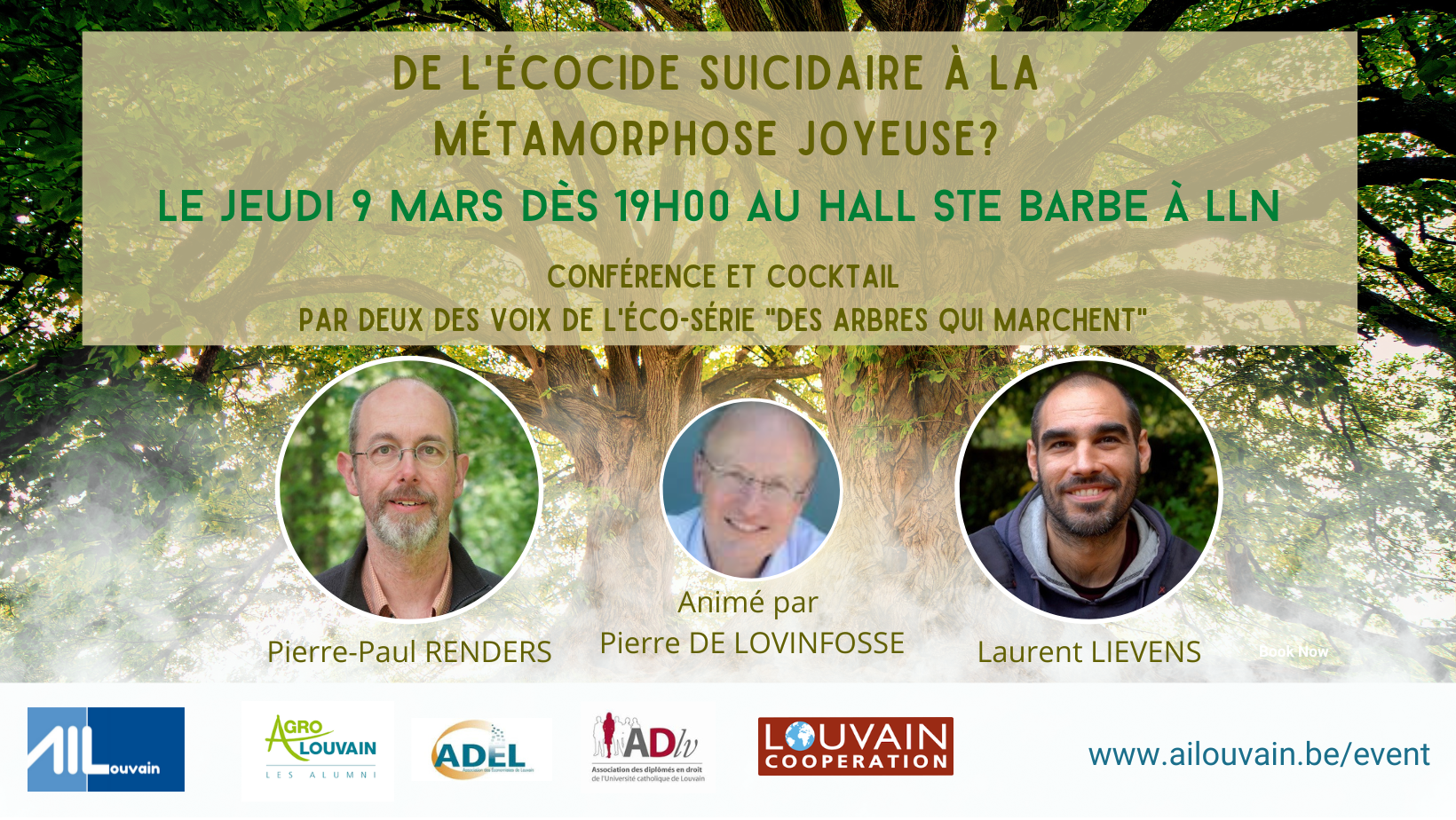 X 3
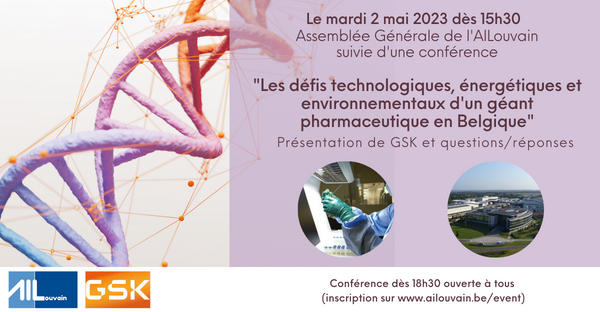 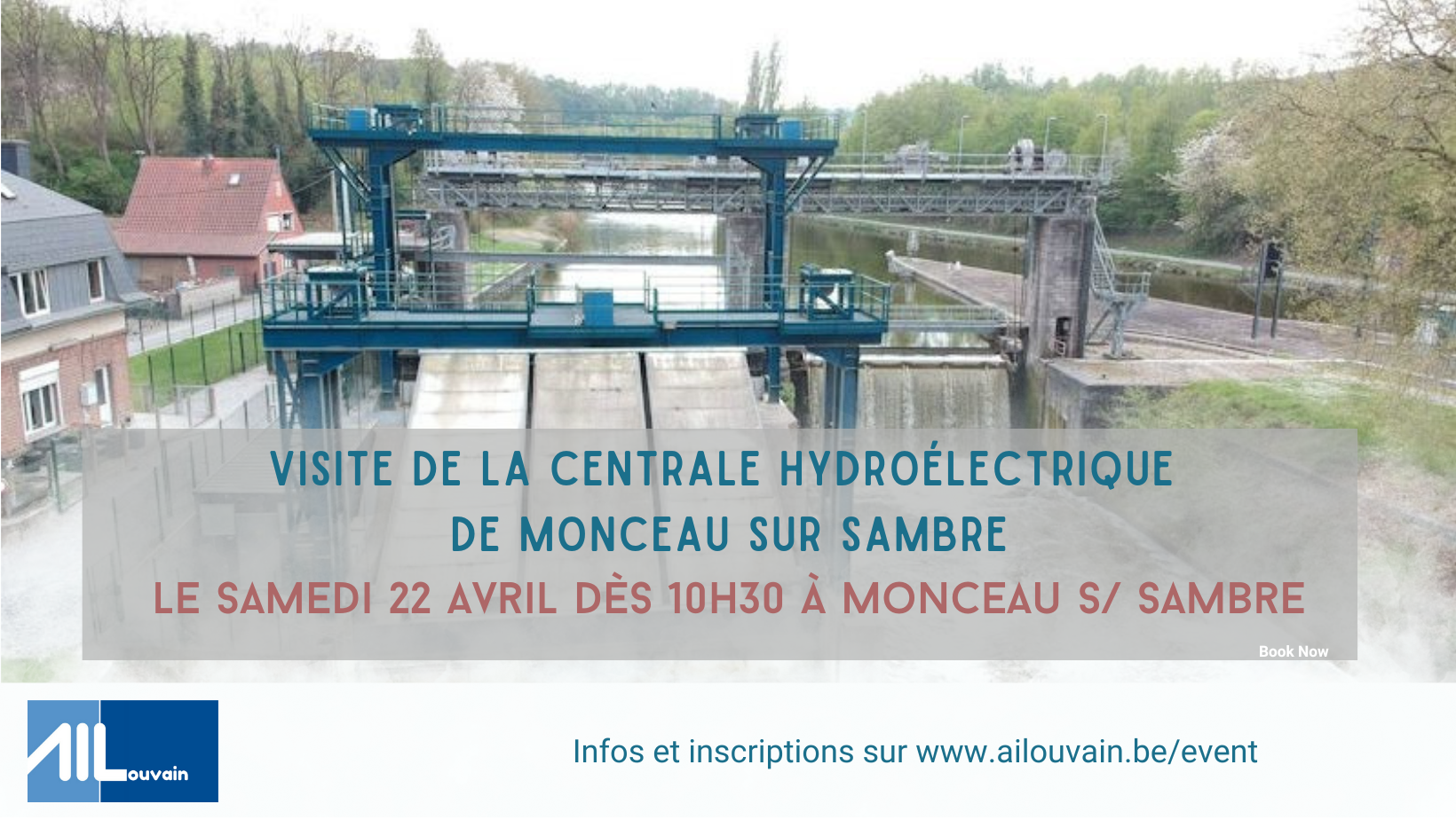 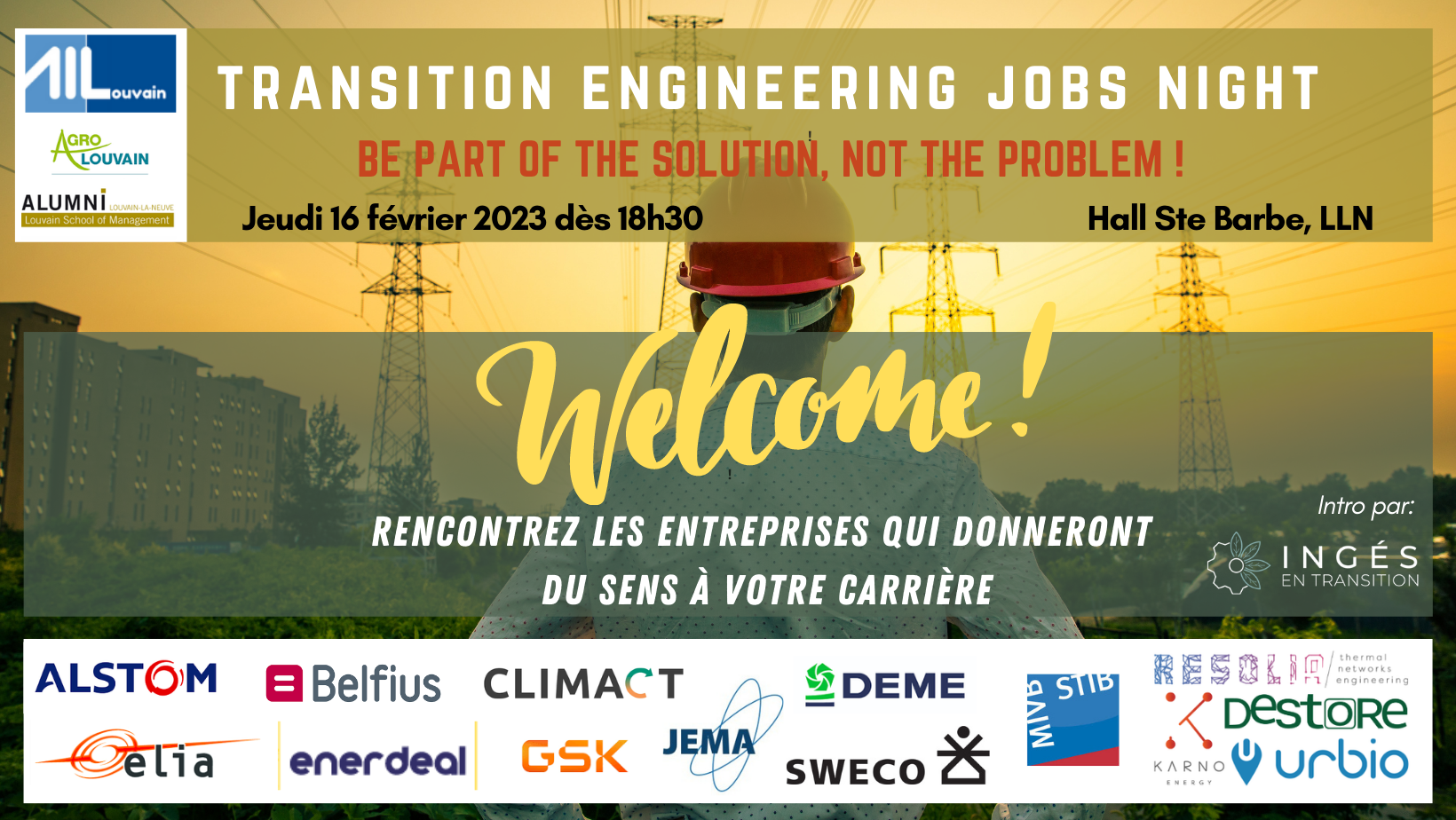 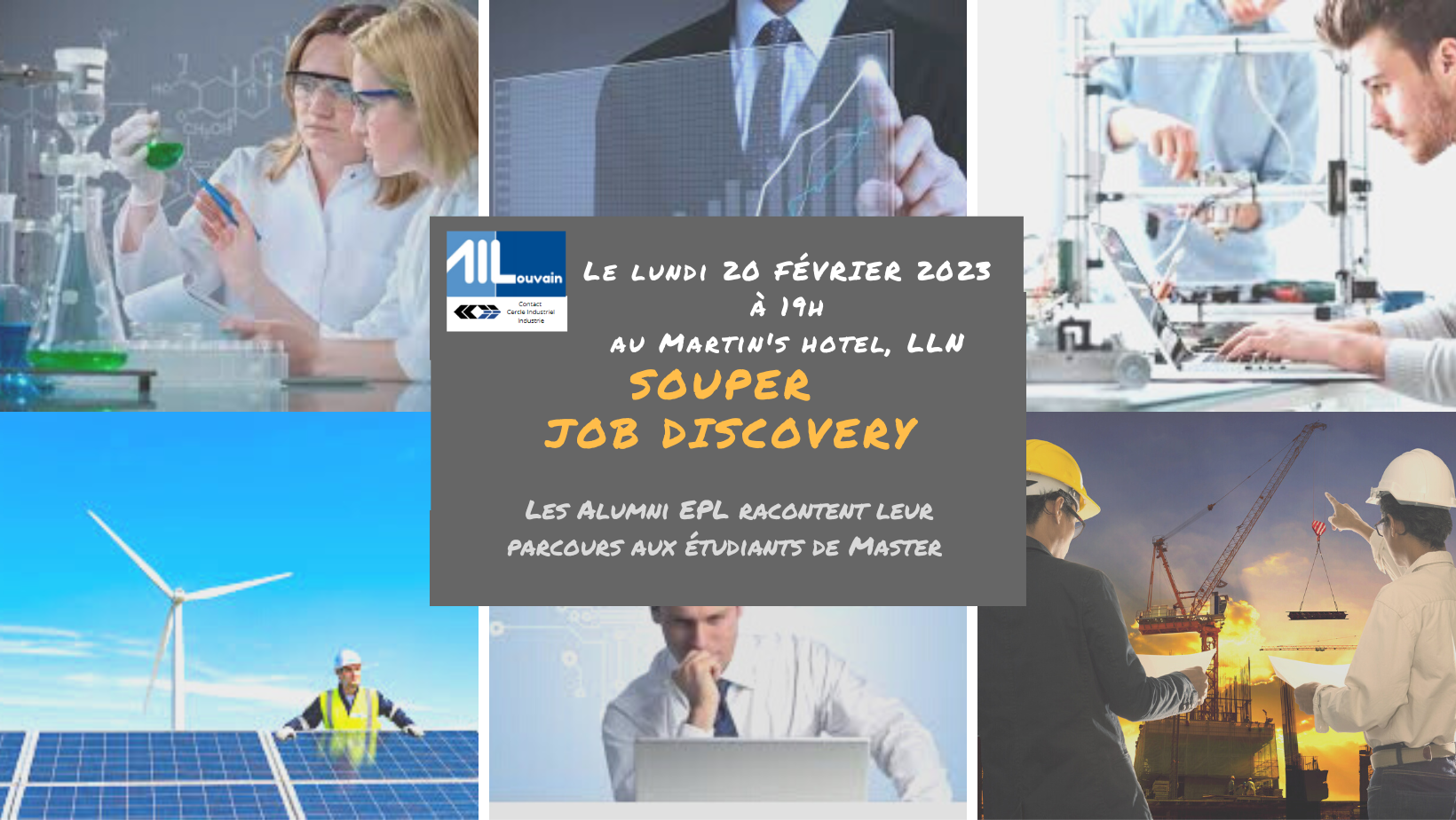 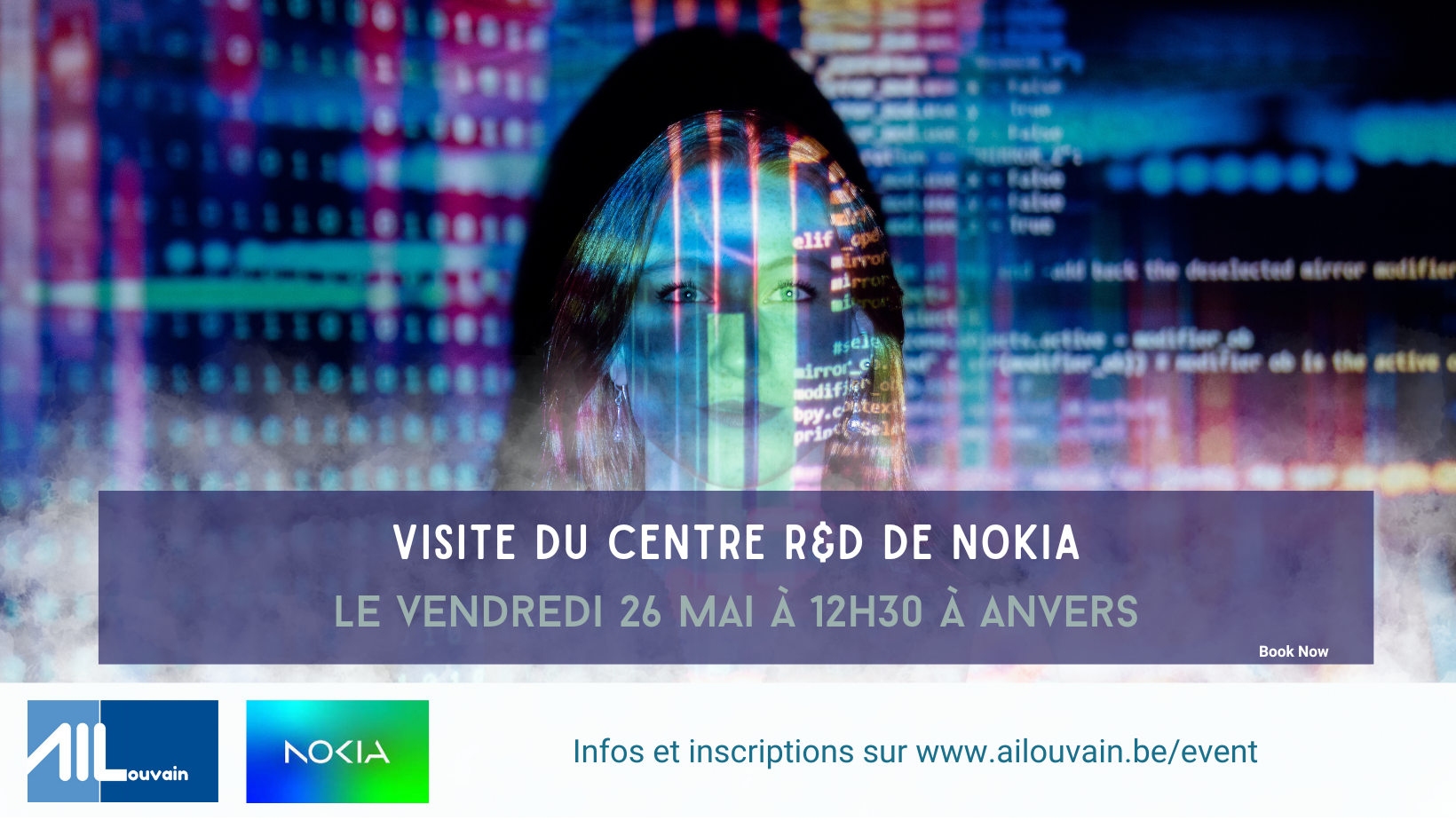 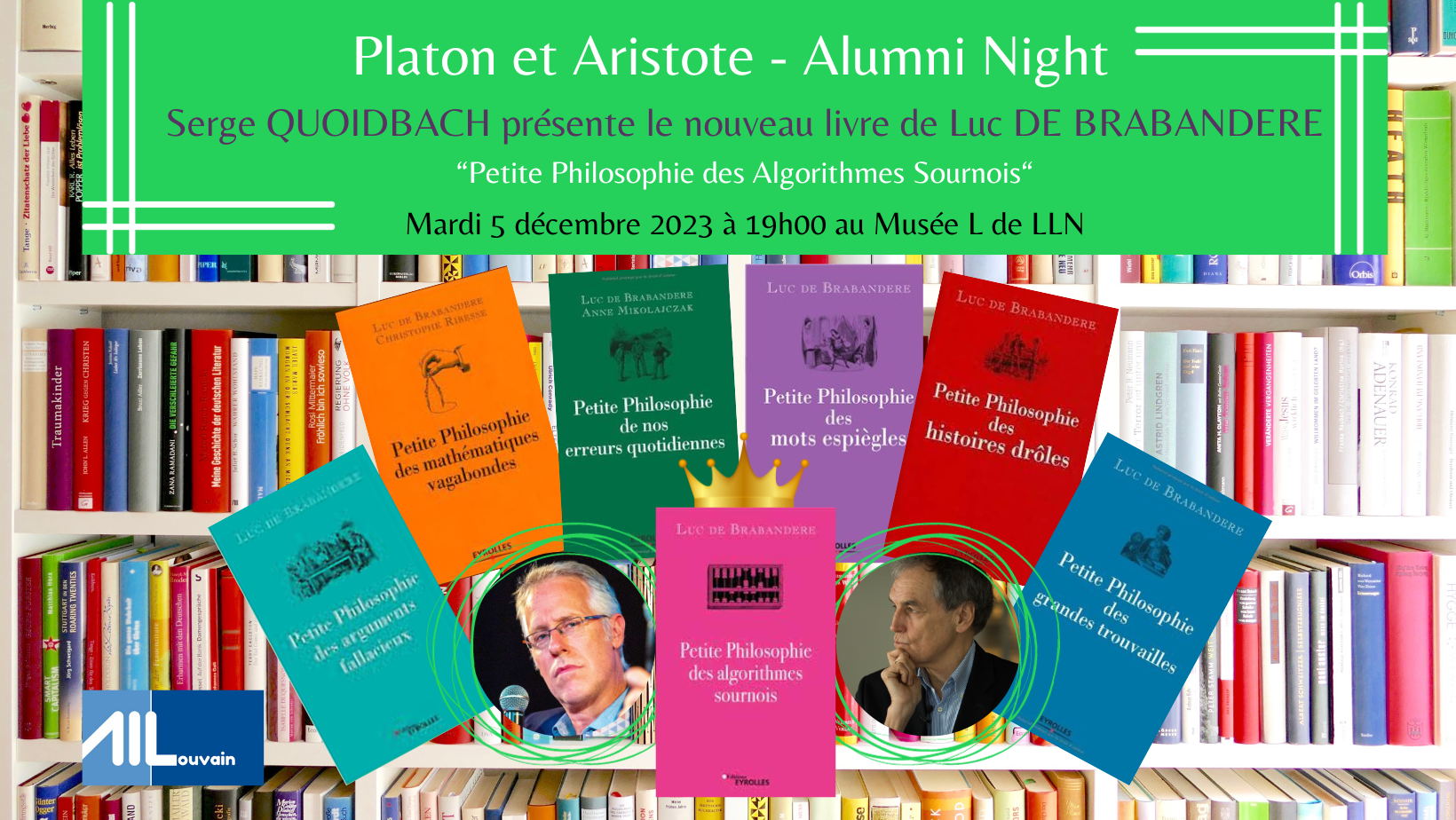 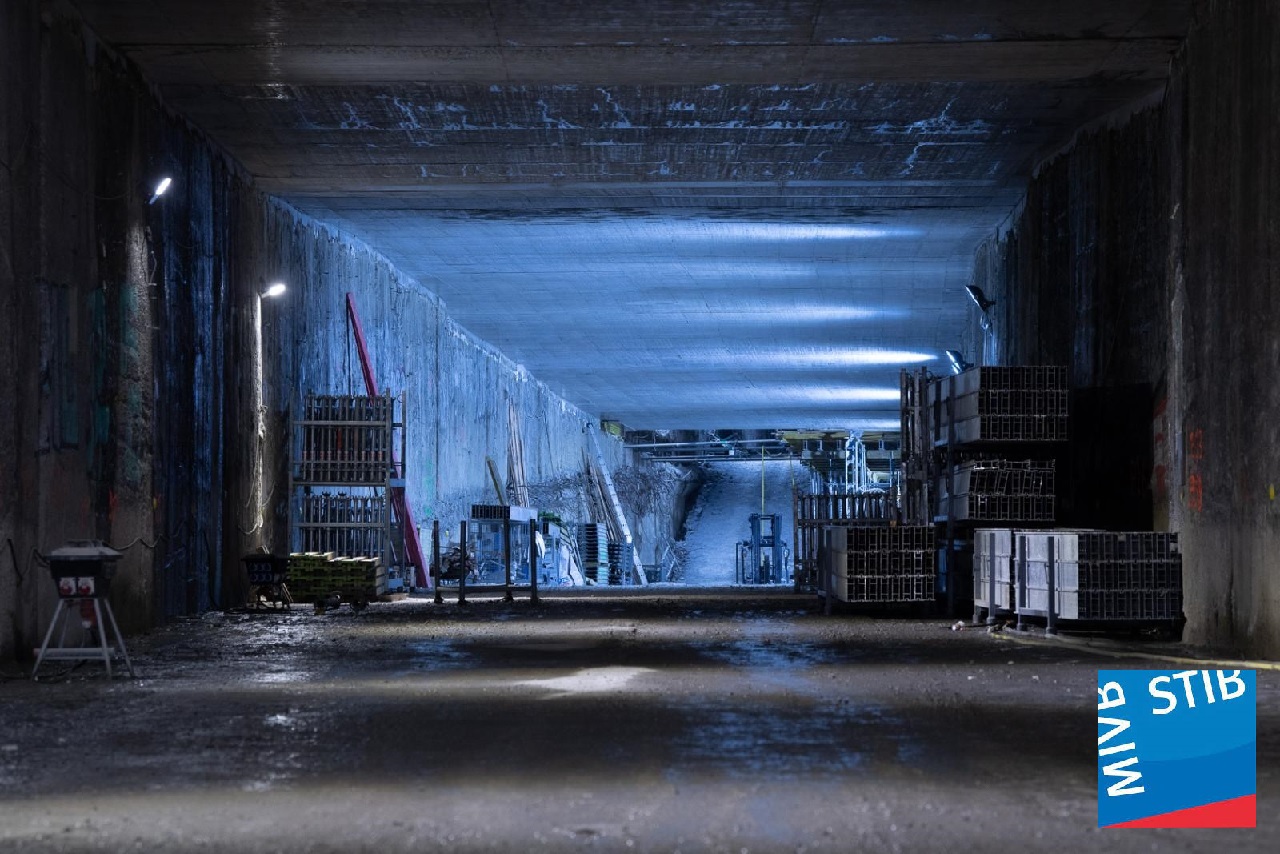 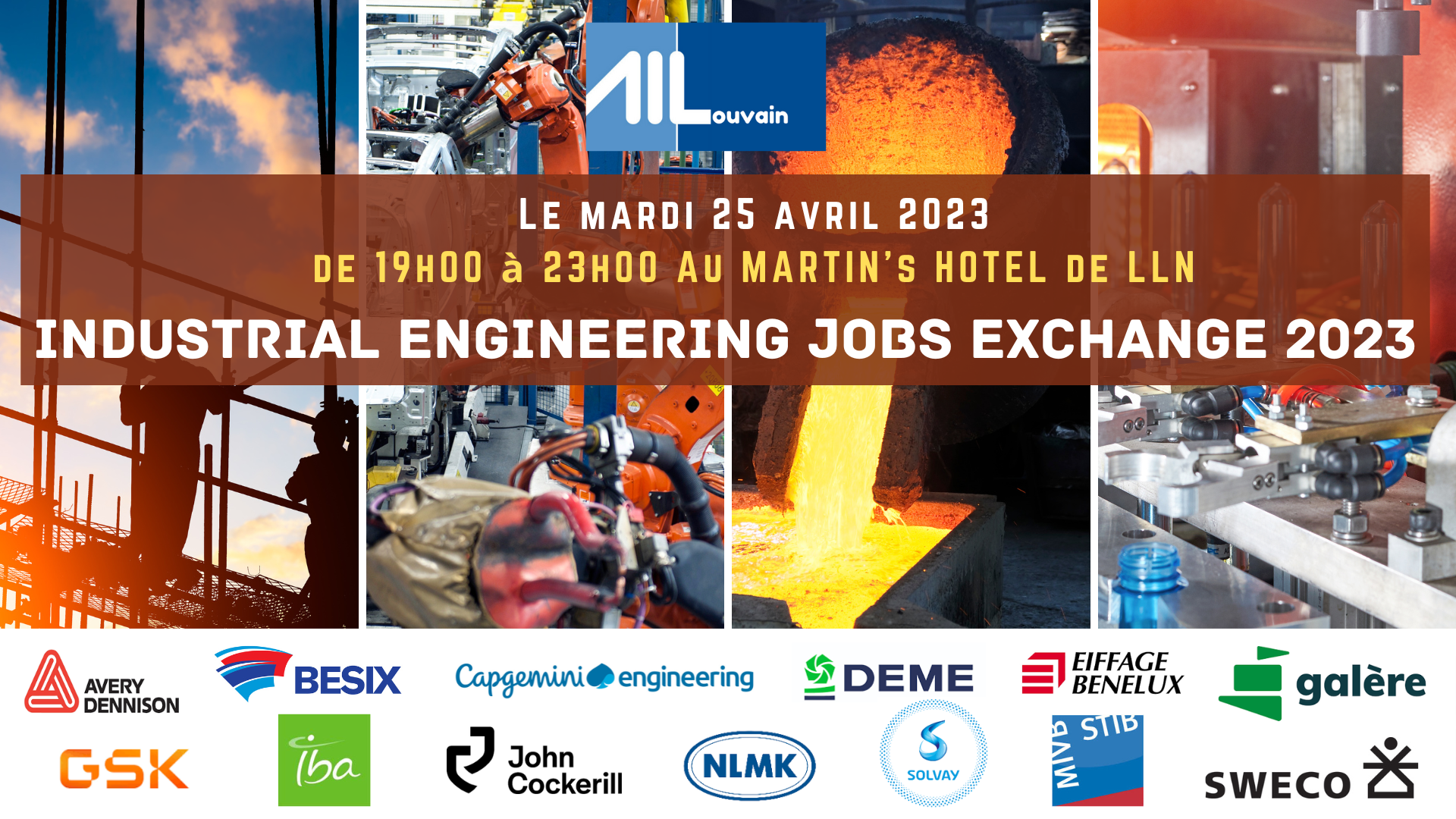 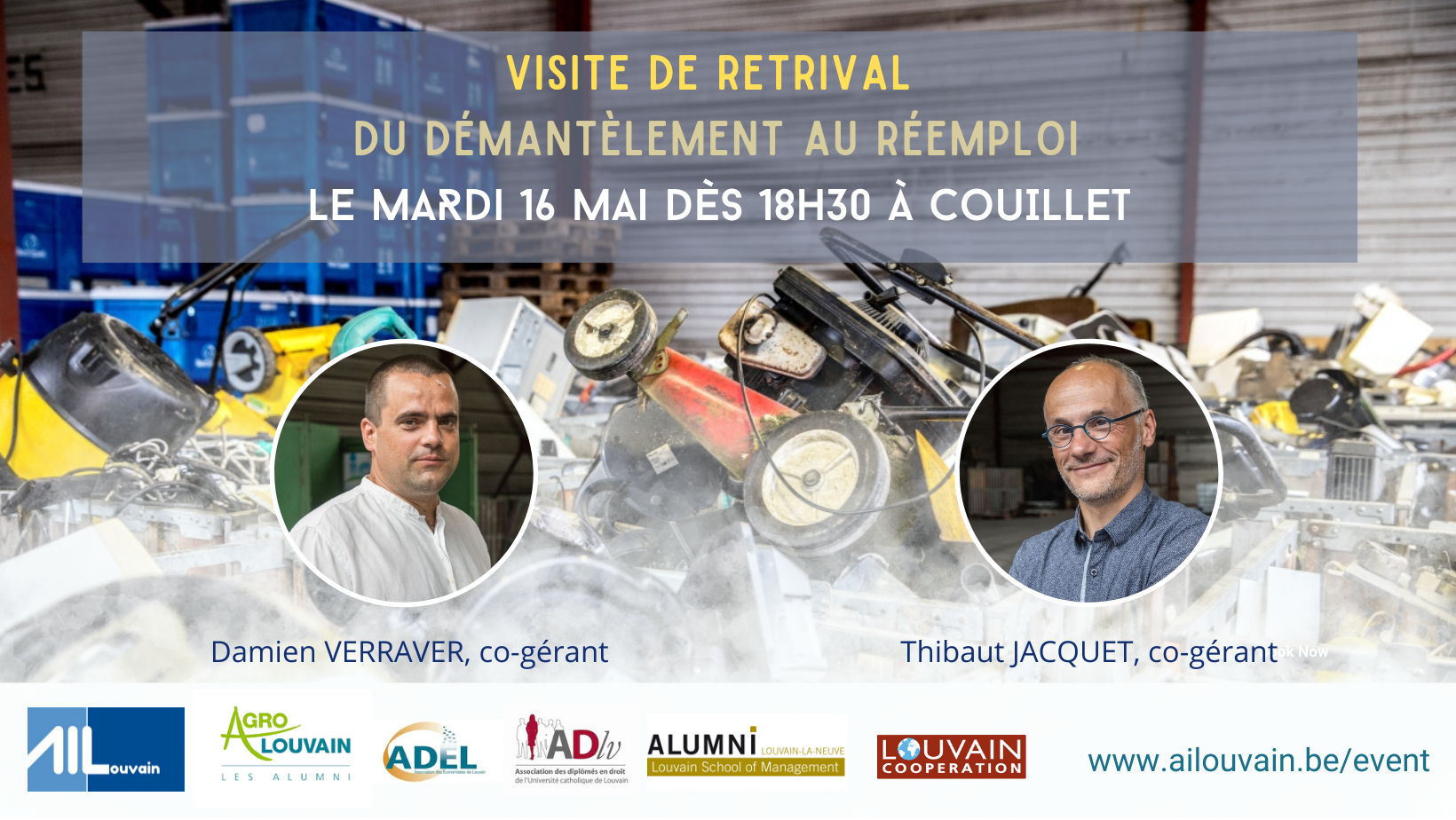 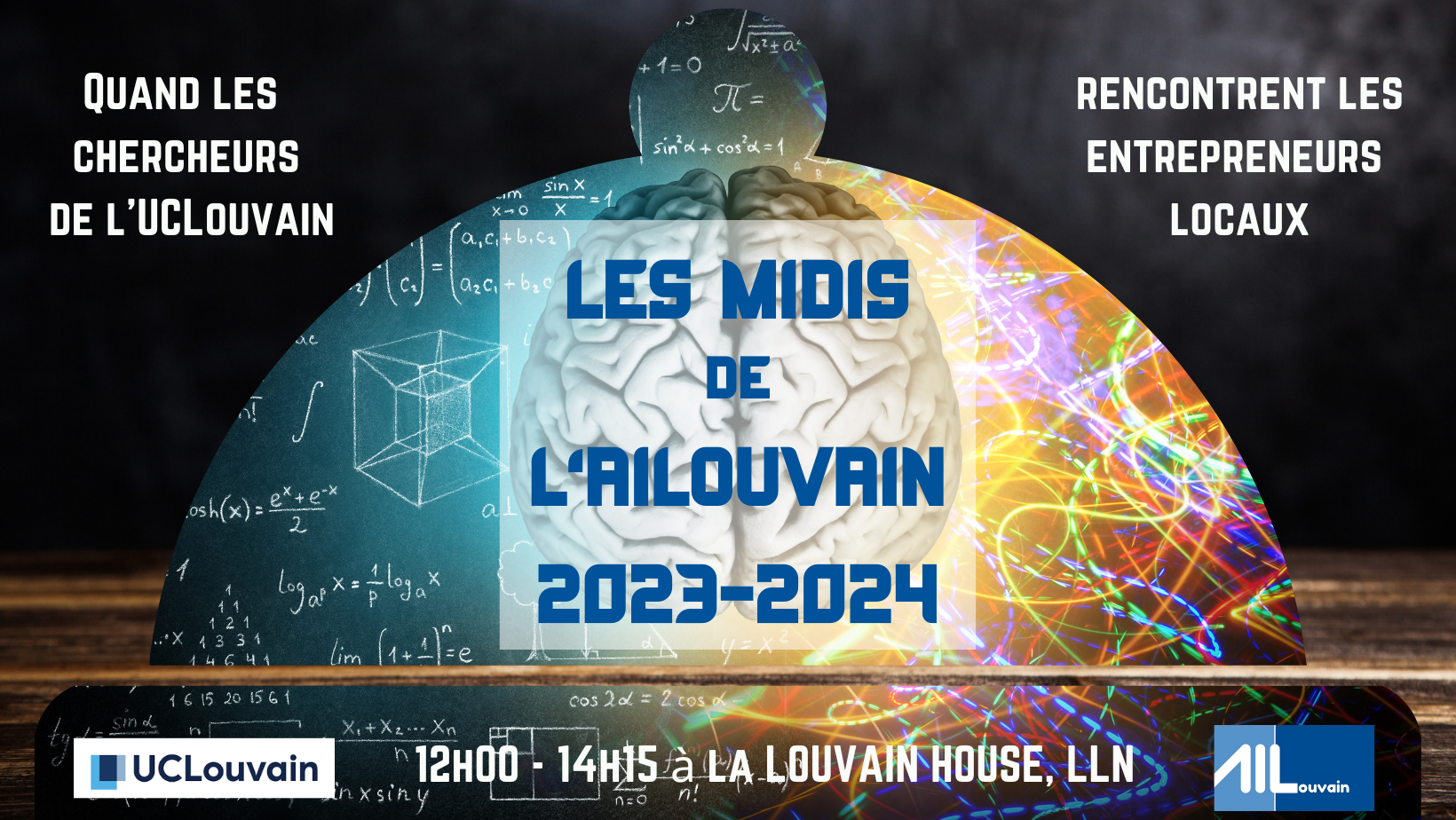 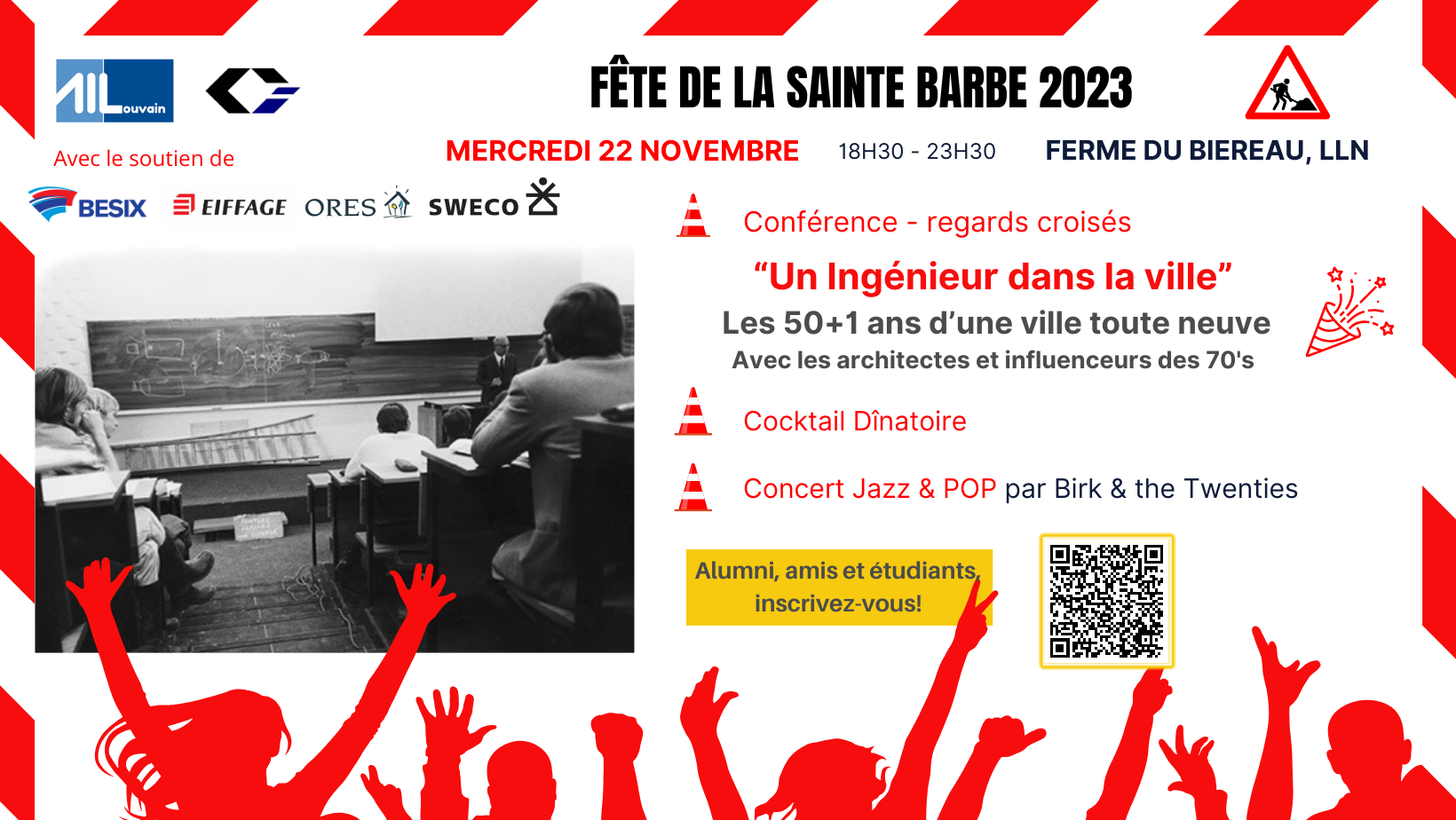 X 7
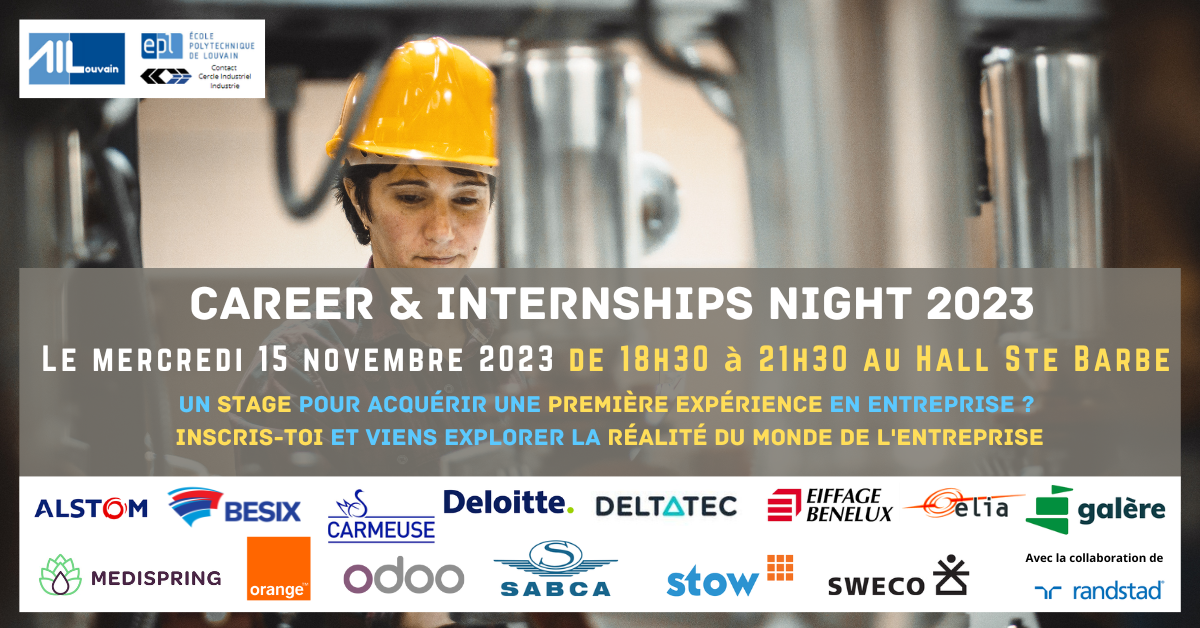 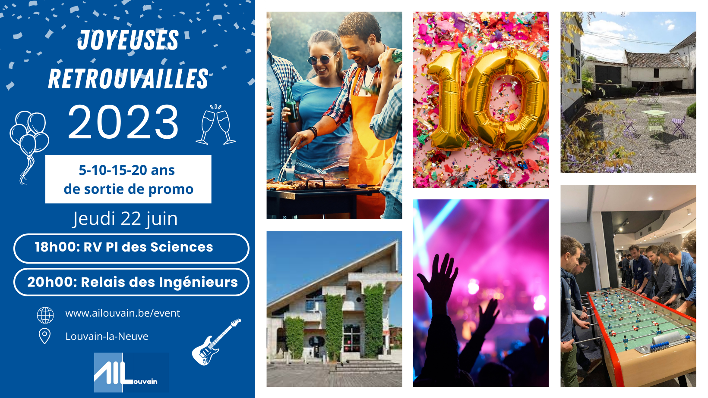 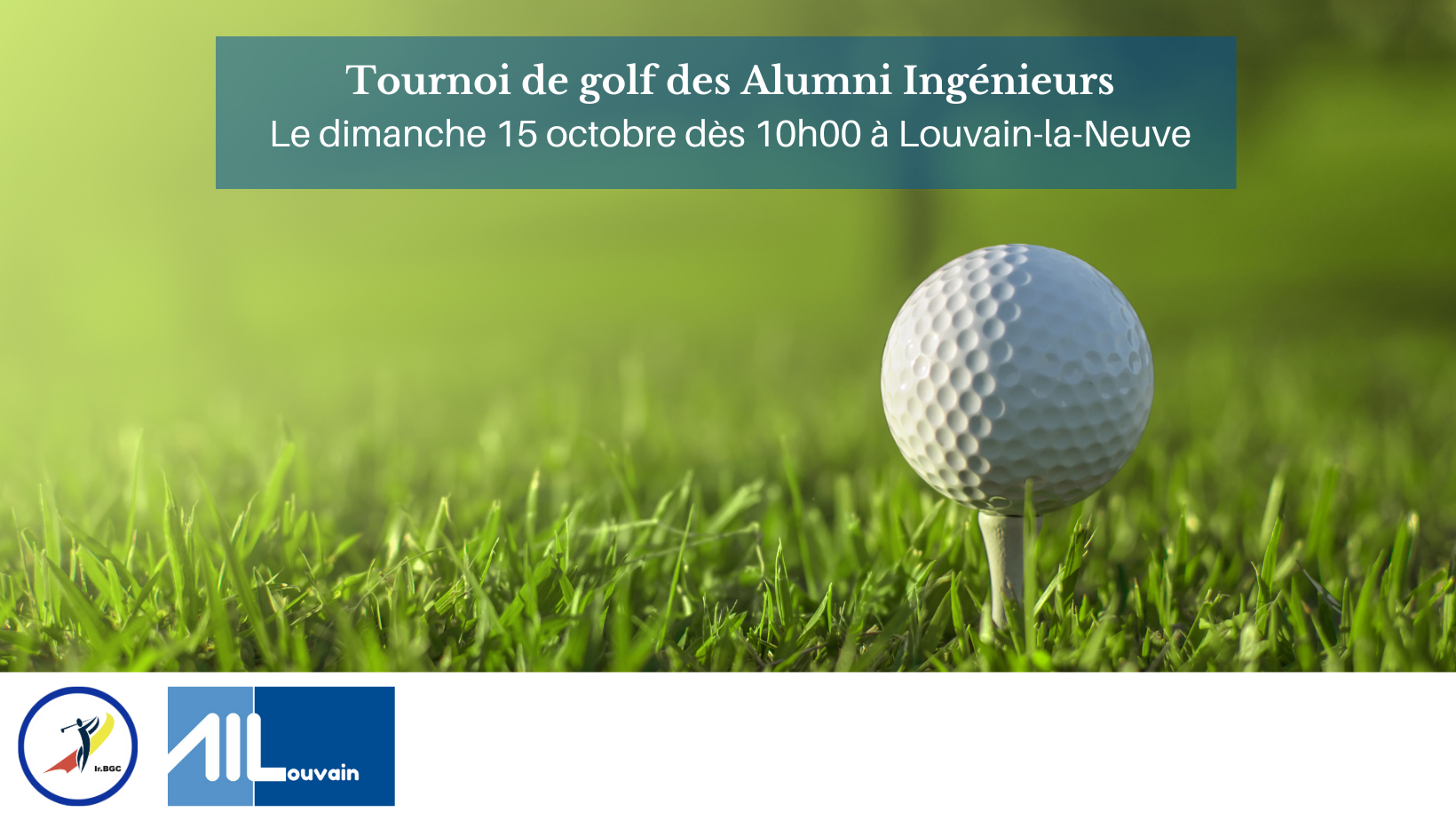 X 4
8
[Speaker Notes: 30 activités prévues dont 3 ont dû être annulées
Joyeuses Retrouvailles 4 x de sept à Décembre (15 promos jubilaires)
Proclamation x 2 (2020 et 2021)]
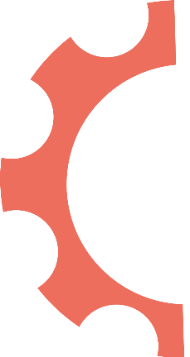 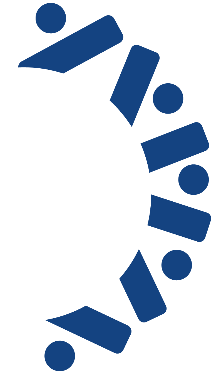 2023 en images
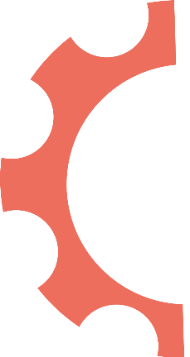 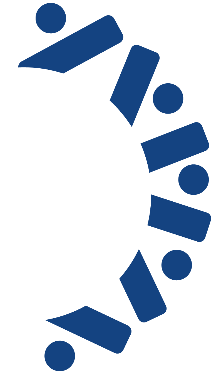 AG AILouvain 2023
2023 : Merci à nos membres et à nos partenaires!
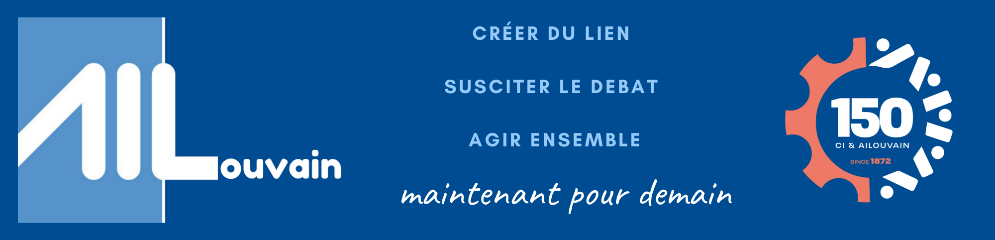 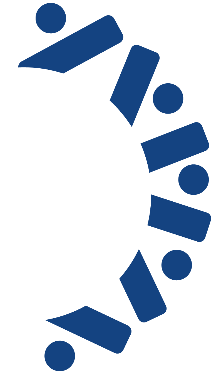 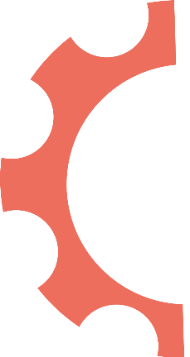 Membership 2023 : défi relevé !
Evolution Membership
*Chiffres YTD en date du 15 mai 2024
Membership en hausse par rapport à 2020, 2021, 2022 et 2023 ☺
Les efforts commencent à apporter leurs résultats ( campagnes marketing très régulières, variété des nos activités ) ☺☺


M.E.R.C.I. à VOUS !
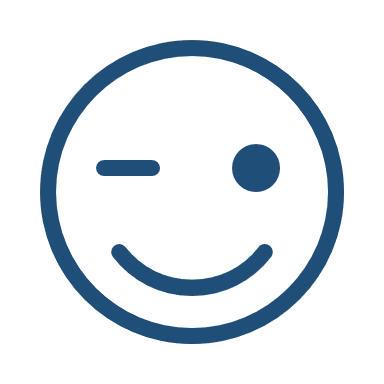 [Speaker Notes: Résultats au 23 avril 2022
72,219 euros de rentrées 
Rajouter que rappel envoyé avec le Polytech Lv juste arrivé dans les boites]
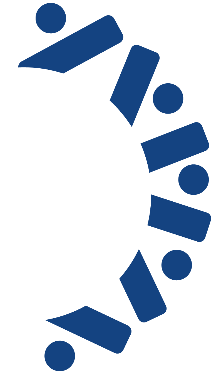 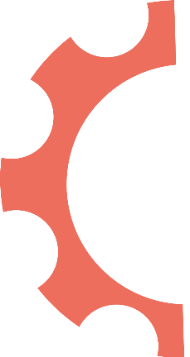 Notre écosystème 
nous soutient car nous créons de la valeur
12 Membres d’Honneur (2024)
M.E.R.C.I. à vous!
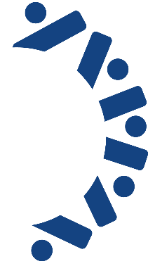 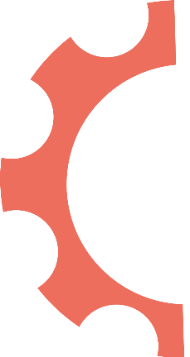 Notre écosystème 
nous soutient car nous créons de la valeur
29 Membres de Soutien (2024)
M.E.R.C.I. à VOUS !
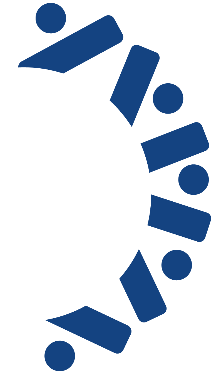 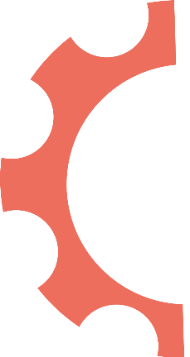 Evolution des Partenariats Premium
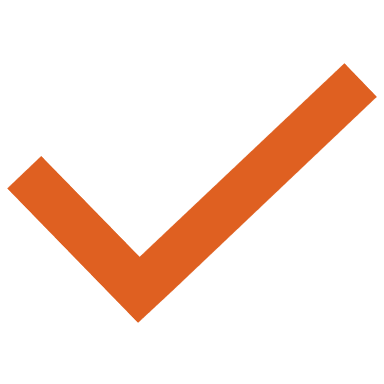 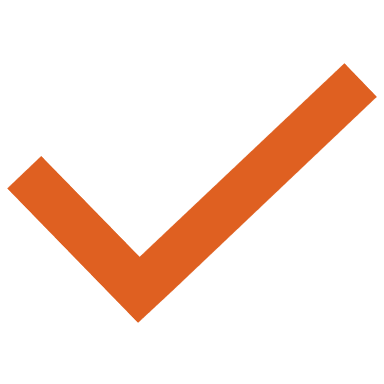 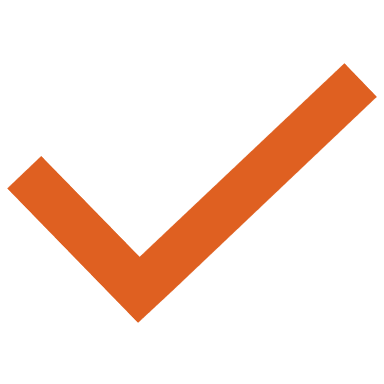 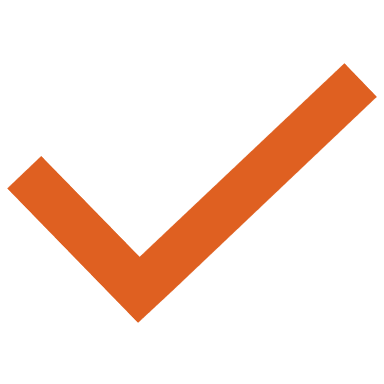 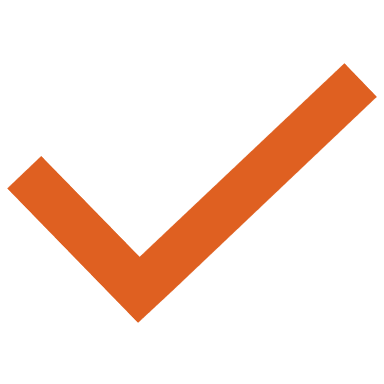 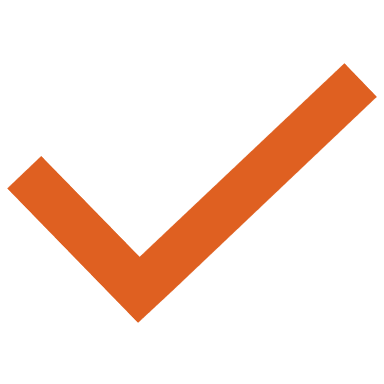 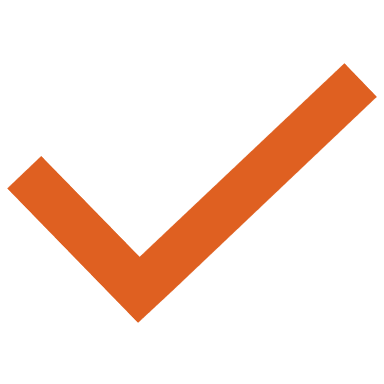 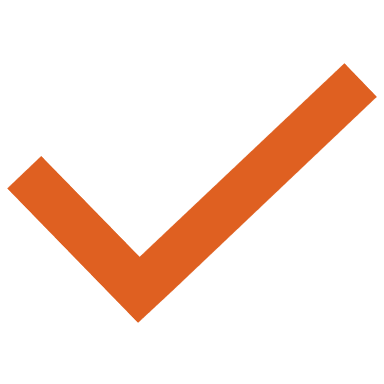 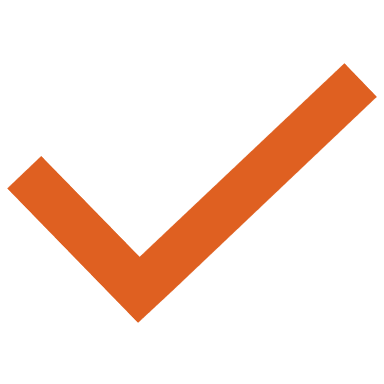 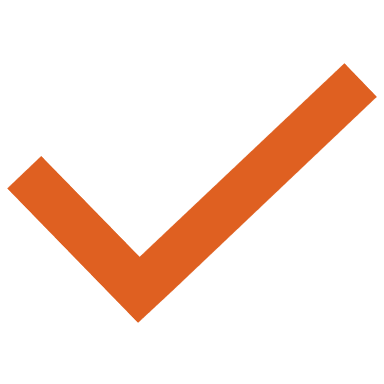 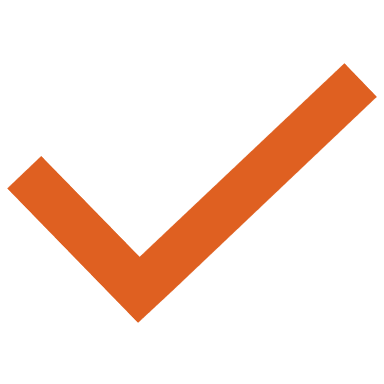 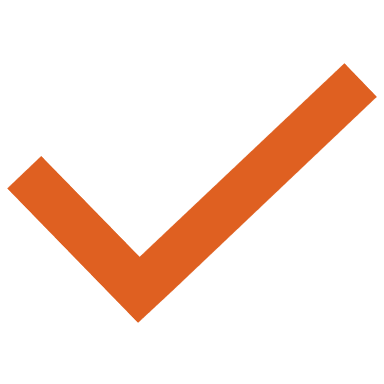 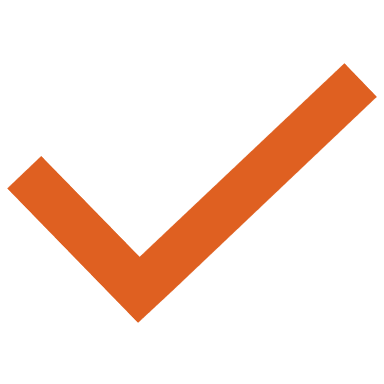 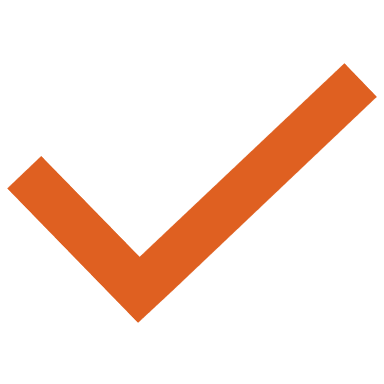 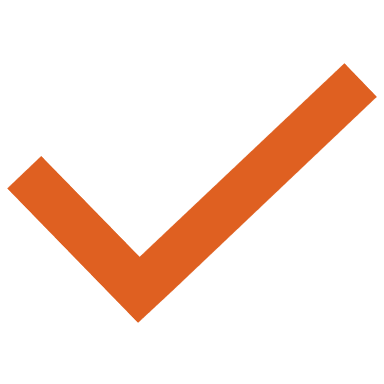 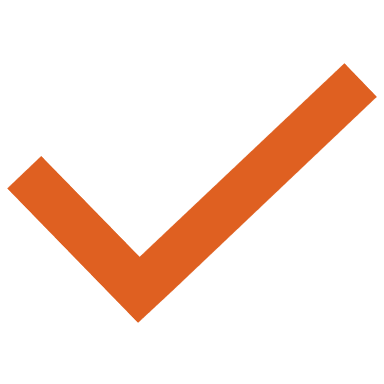 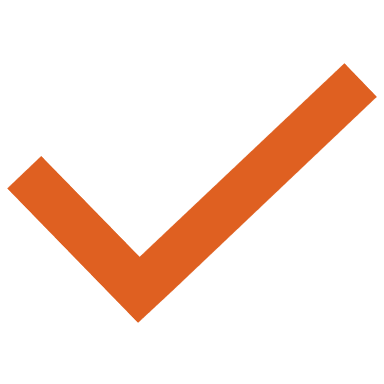 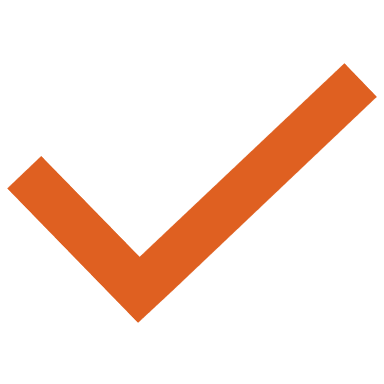 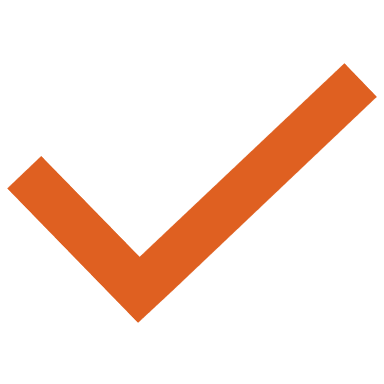 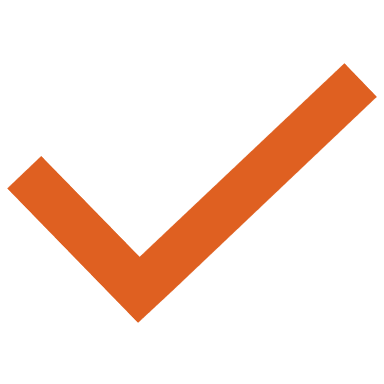 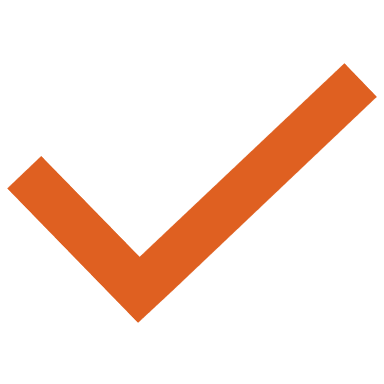 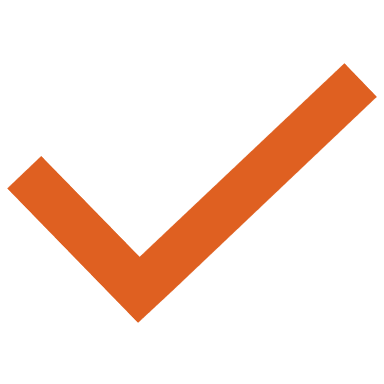 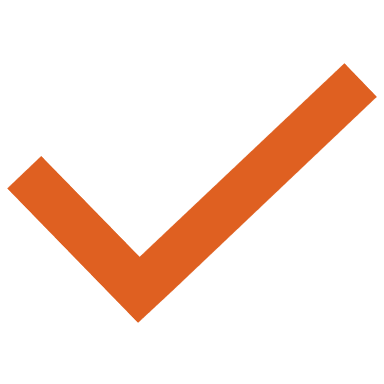 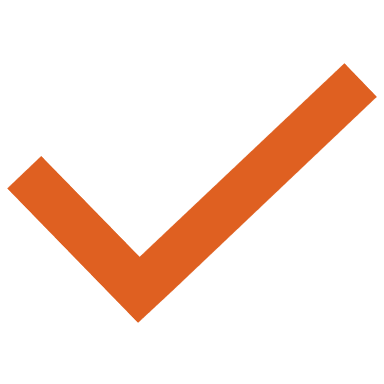 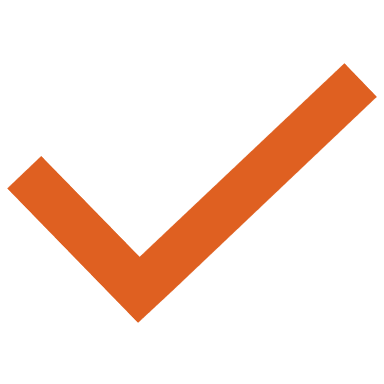 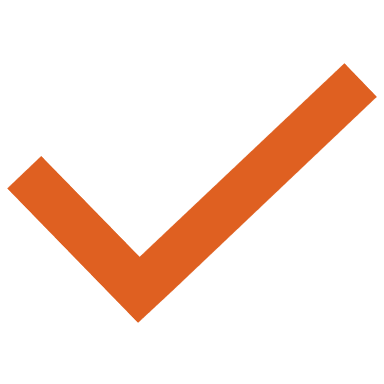 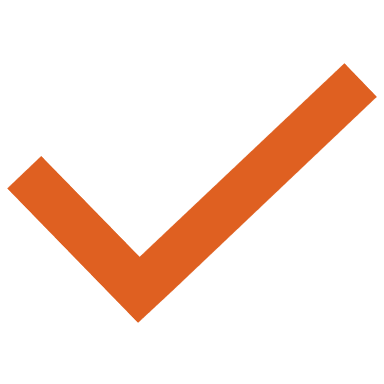 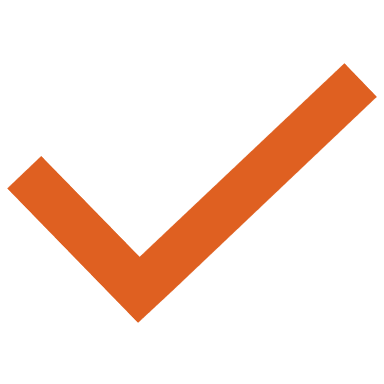 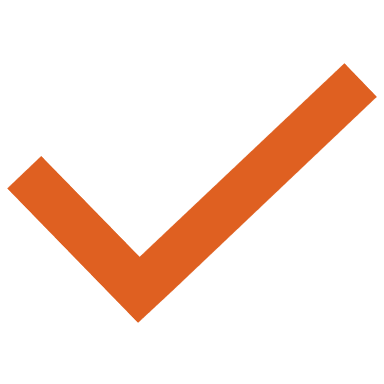 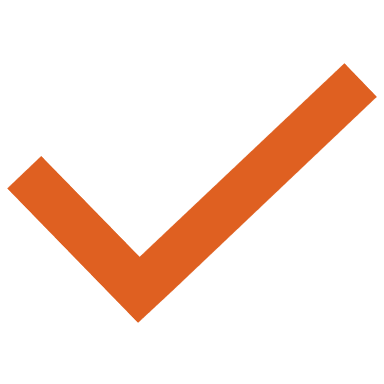 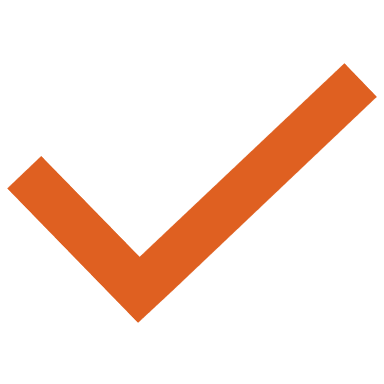 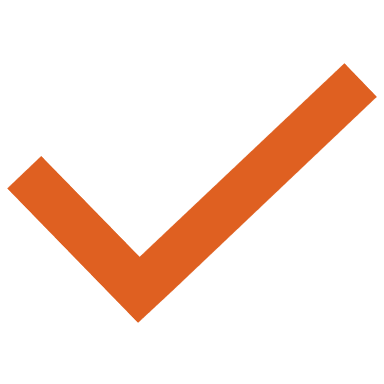 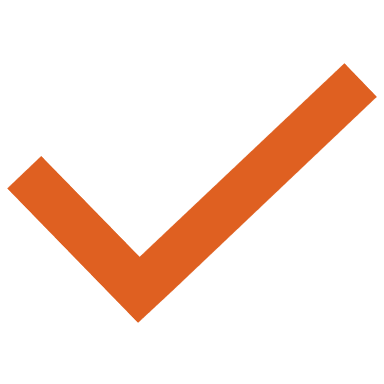 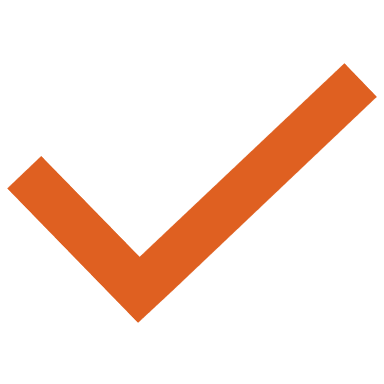 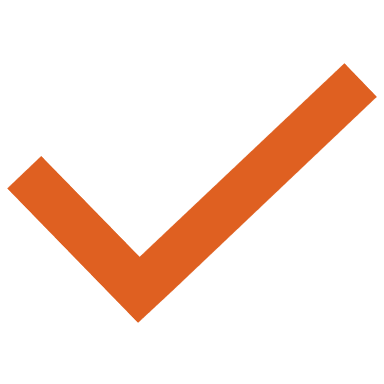 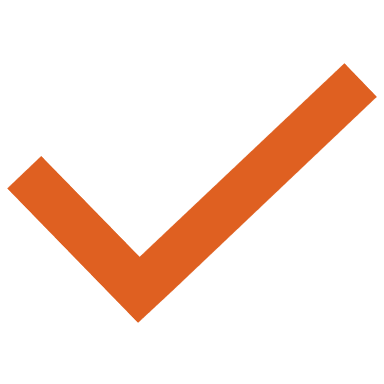 [Speaker Notes: A supprimer si suivant ok]
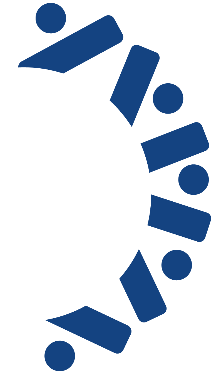 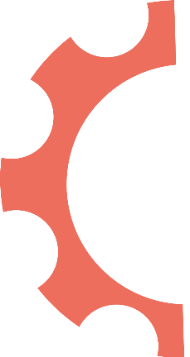 Partenariats entreprises (Transition Engineering Jobs Night, Industrial Engineering Jobs Exchange, IT Jobs Exchange, Internships Night, …)
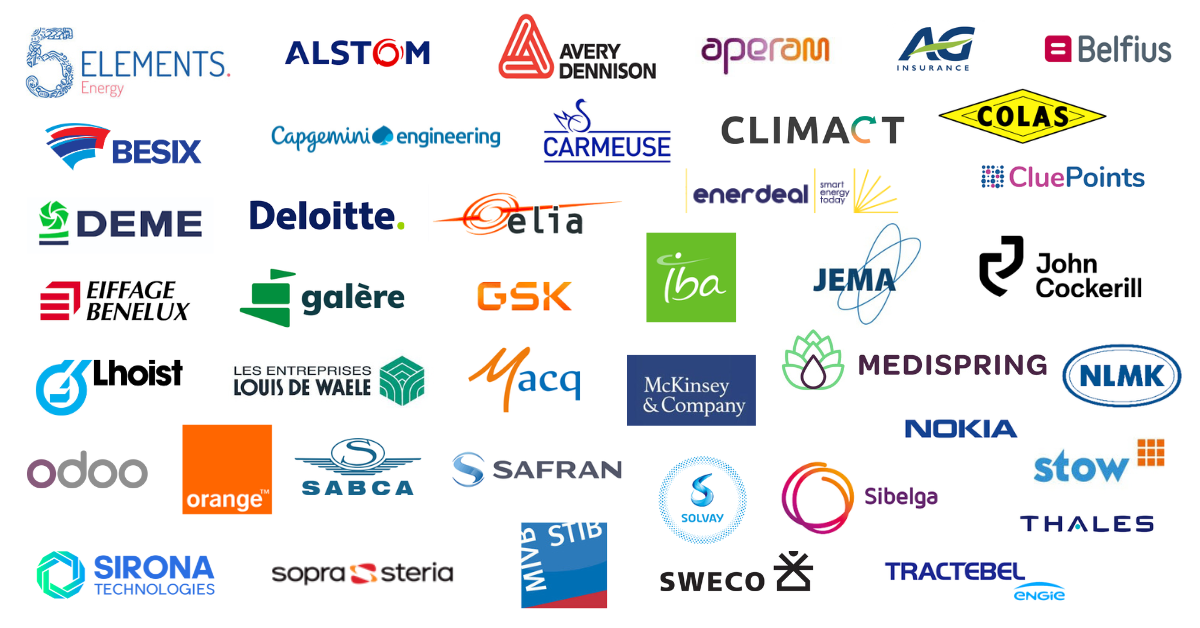 M.E.R.C.I. à tous nos MEMBRES et à tous nos PARTENAIRES pour leur confiance!
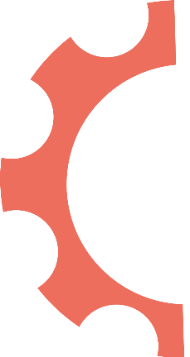 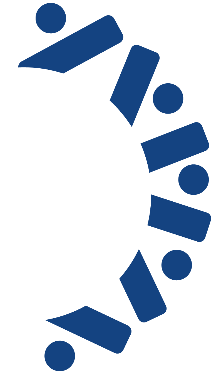 AG AILouvain 2023
2024 et au-delà : Perspectives
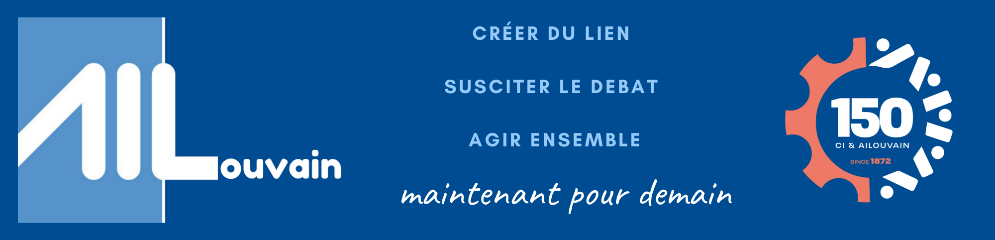 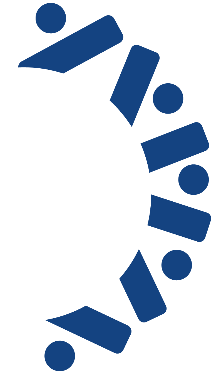 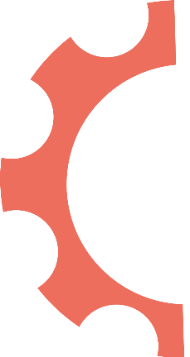 En 2024, on poursuit sur notre lancée
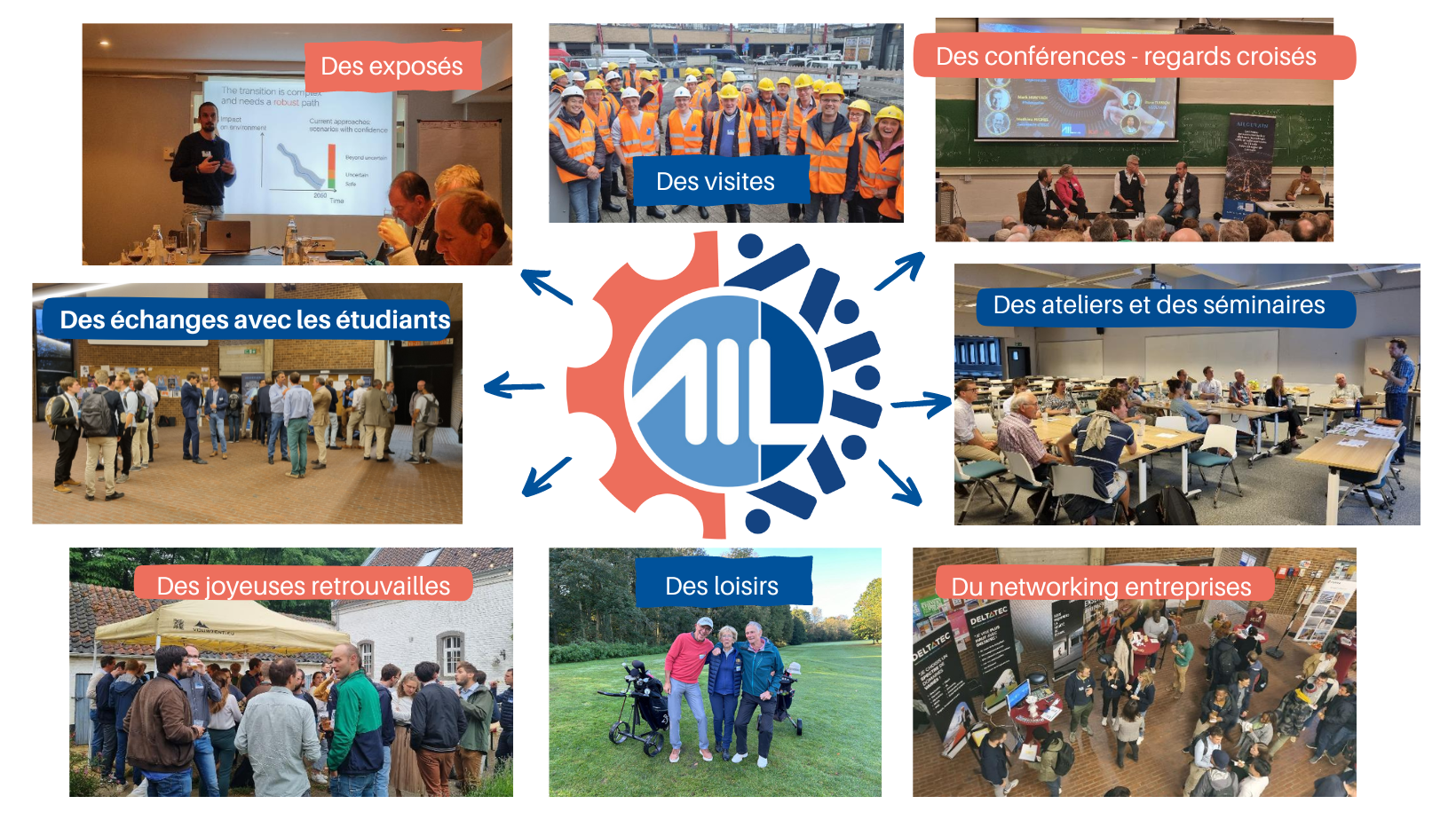 [Speaker Notes: … grâce à un programme d’activités  alléchant et créatif … et un FOCUS sur la célébration des 150 ans de notre association et sur le rôle sociétal de l’Ingénieur.e dans la transition
1
50 ans : 1 après-midi et 3 soirées aux formats et publics variés: Expo *Séance Académique, Concerts 100%Alumni, Gala, Journée des famille ( ateliers pour valoriser les filières de l’EPL et le site de LLN) 

Focus sur le rôle sociétal de l’ingénieur dans la transition
Débat
Poursuite de la collaboration avec nos partenaires structurels HR
Engineetech :Plateforme Employer Branding et offre d’emploi 
Upskills ( Offre d’un trajet de formation technique 
Betuned (Support HR) New]
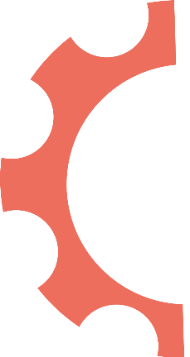 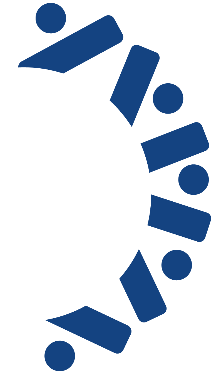 2024: événements récurrents
Evaluations de stage  : 22 janvier, 10 juin, Sept (TBA) 
Job Discovery : 13 février
Simulations d’interviews : 21 février
Joyeuses Retrouvailles  : 21 mars, 16 mai, 30 mai, 8 oct
Transition Engineering Jobs Night : 20 février
Industrial Engineering Jobs Exchange : 23 avril
AG et conférence chez un partenaire : 22 mai chez Sweco
Alumni Award @ EPL : 26 Juin + 4 sept
IT Jobs Exchange : 8 octobre
Soirées CIO : dates à confirmer
Career & Internships Night : 13 nov
Fête de la Sainte Barbe : 20 nov
[Speaker Notes: 30 activités prévues dont 3 ont dû être annulées
Joyeuses Retrouvailles 4 x de sept à Décembre (15 promos jubilaires)
Proclamation x 2 (2020 et 2021)]
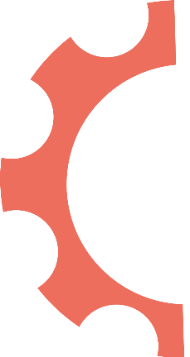 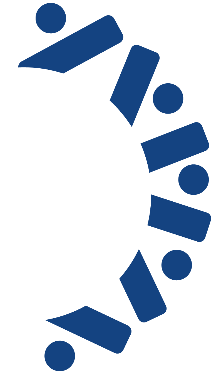 2024: événements variables
CONFERENCES - DEBATS:
Cycle sur les IA Génératives: “éthique et régulations” en oct 23, “économie et environnement” le 18 mar, “Santé” le 7 oct , “enseignement” en mars 2025
FILM – tables rondes : “les Femmes de Sciences” le 24 septembre
Cycles sur les énergies renouvelables : dates à confirmer en oct 2024, Mar 25, ...)
Conférence ISF avec les Agros sur le thème de l’eau : en Nov 24
LES MIDIS DE L’AILOUVAIN:
David Bol (13 février), Jean-Pierre Raskin (21 mars),  François Massonet (17 juin), Aude Simar (19 sept), TBA le 19 oct, le 30 nov
PARCOURS TRANSITION en 3 étapes : Conf Rapport GIEC (Paul Jaumain) le 27 mai, Fresque du Climat ( Sébastien Thomas) le 10 juin, Atelier 2 Tonnes (Xavier Marichal) le 17 juin
SEMINAIRE : Cap sur ma Vie du 6 au 8 juillet avec Pierre de LOVINFOSSE
LES VISITES DE SITES ET D’ENTREPRISES:
Chantier SWECO : le 19 sept
Site de Bure : le 15 oct
[Speaker Notes: 30 activités prévues dont 3 ont dû être annulées
Joyeuses Retrouvailles 4 x de sept à Décembre (15 promos jubilaires)
Proclamation x 2 (2020 et 2021)]
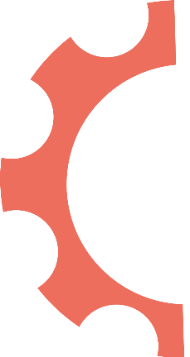 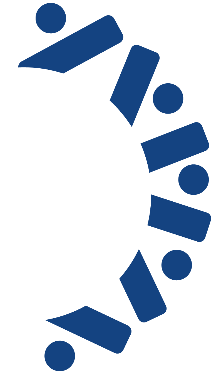 AG AILouvain 2023
Résultats financiers 2023 et budget 2024

Présentation et approbation des comptes de l’exercice 2023
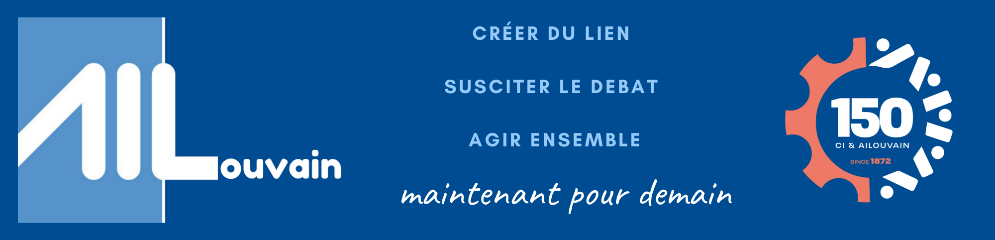 Défi financier relevé dans une conjoncture difficile
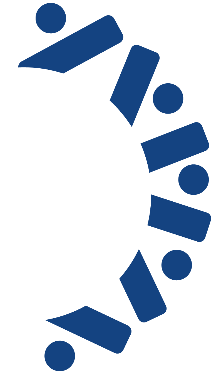 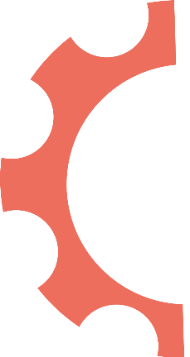 La situation est maîtrisée, preuve de la résilience de notre business model
La situation financière est maîtrisée grâce à des memberships et des partenariats entreprises encore en augmentation. Ceci nous permet de financer les événements en diminuant les frais de participation pour les membres
Pour des facilités de gestion opérationnelle et de gestion du cash, et pour partiellement financer les 150 ans, nous avons dégagé 20 k€ des fonds, sur 2023. En plus de ce retrait, nos fonds ont très peu progressés en 2023.
L’inflation s’est stabilisée sur 2023, ce qui nous a permis de maitriser les coûts.
Quelques dépenses exceptionnelles de communication ont été engagées.
L’engagement de l’équipe à trouver des solutions innovantes de financement est remarquable. Les compétences commerciales et relationnelles pour développer les partenariats entreprises sont essentielles pour se donner les moyens de nos ambitions.
Des questions sont à se poser par rapport à l’adaptation de nos prix
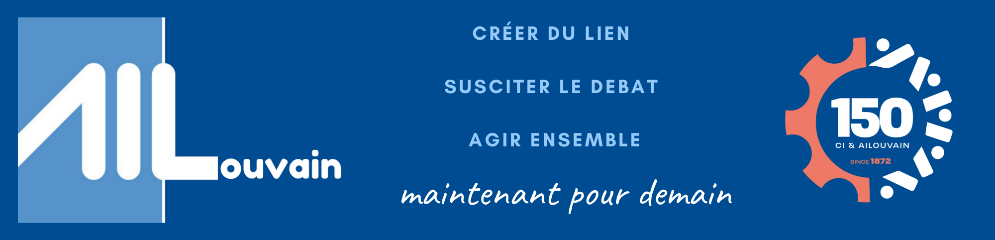 [Speaker Notes: A adapter 🡺 facture Odoo

Bénéfice 1ere fois depuis x années…]
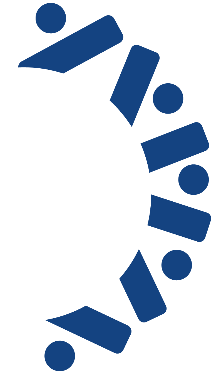 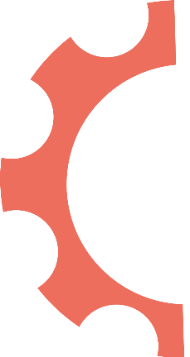 Résultats 2023 toujours en léger déficit
Deuxième année consécutive en léger déficit
Mauvaise année pour les fonds (car retrait de 20.000€)
Les rentrées augmentent encore, mais on tire le modèle à ses limites
Les évènements ne sont plus auto-financés
Les effets de l’inflation ne se font plus ressentir
Plus de moyens pour l’appel à cotisations
Refonte ponctuelle du site web (structure)
[Speaker Notes: A adapter]
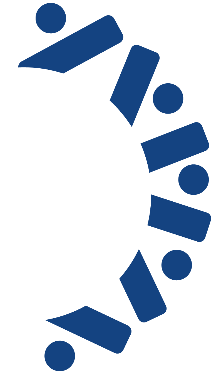 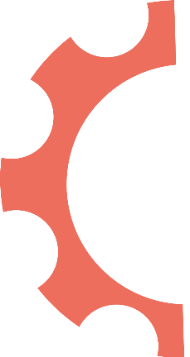 Budget 2024
Nous mettons tout en œuvre pour réaliser un budget en équilibre, votre contribution pour nous aider est bienvenue
Refonte comptable pour la lisibilité
Budget à l’équilibre, en bon père de famille
Et suivi plus régulier des rentrées et dépenses classées par évènement
Gros effort pour des sponsors par évènements
Gros effort sur les frais généraux et administratifs
Renouvellement contrat Odoo
[Speaker Notes: A adapter 🡺 facture Odoo

Bénéfice 1ere fois depuis x années…]
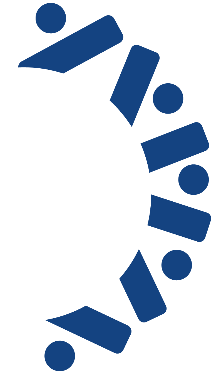 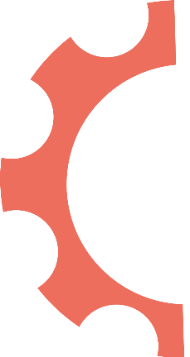 Gestion des fonds en bon père de famille
Prélèvement de 20.000 euros en 2023 pour financer les 150 ans.
La situation du portefeuille se stabilise.
Une présentation des gestionnaires (DDEL) est planifiée à un prochain CA.
24
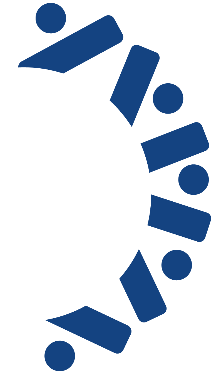 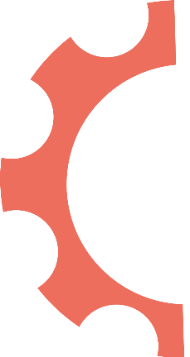 Gestion des fonds en bon père de famille
Prélèvement de 20.000 euros en 2023 pour financer les 150 ans.
La situation du portefeuille se stabilise.
Une présentation des gestionnaires (DDEL) est planifiée à un prochain CA.
25
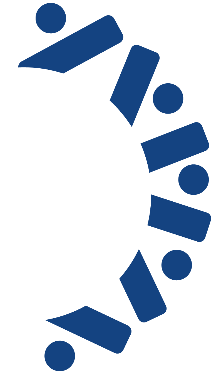 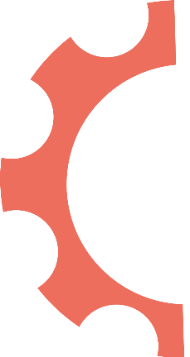 Plusieurs questions soumises à l’AG
L’inflation se fait ressentir partout, mais chez nous ?
Faut-il augmenter le prix de participation à nos évènements ? Faut-il revoir le nombre d’évènements organisés ?
Faut-il augmenter le prix des partenaires / sponsors ?
Faut-il adapter le montant des cotisations ? 
Faut-il imaginer puiser régulièrement dans nos fonds ? (au moins la plus-value ?)
Autre chose ?
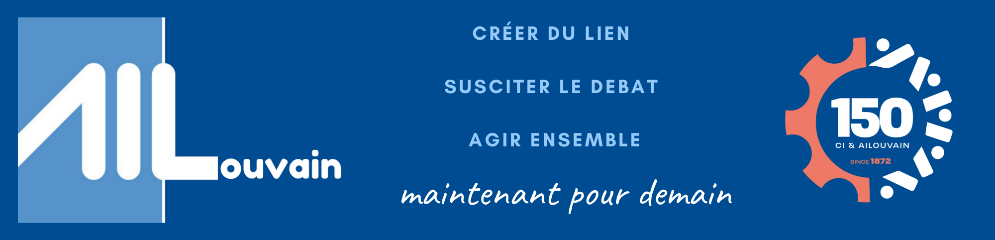 [Speaker Notes: A adapter 🡺 facture Odoo

Bénéfice 1ere fois depuis x années…]
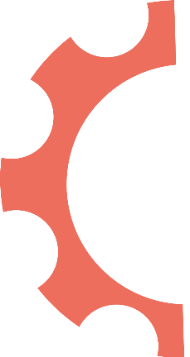 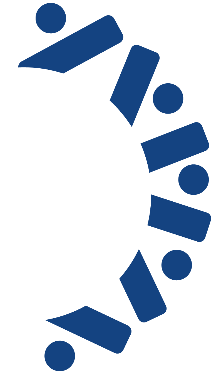 AG AILouvain 2023
Décharge aux administrateurs et composition du CA
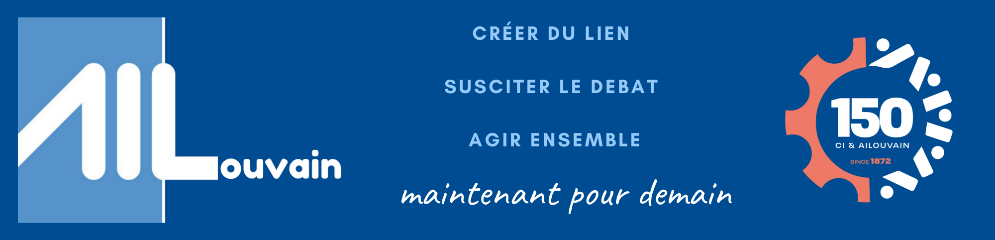 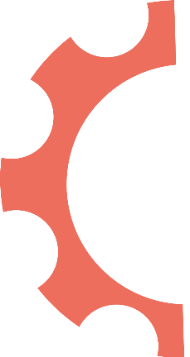 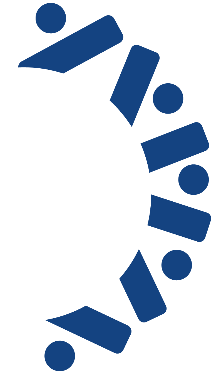 Candidate entrante
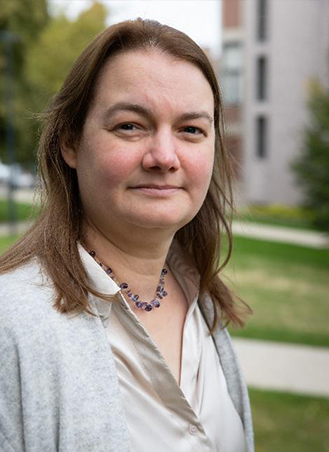 Aude
SIMAR
Ingénieur Civil Mécanicien 2000
Candidate Administratrice
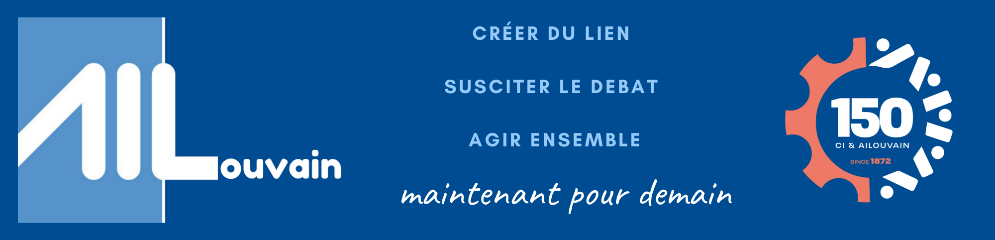 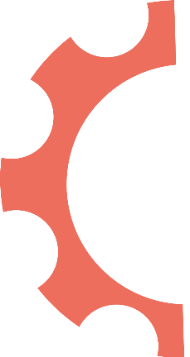 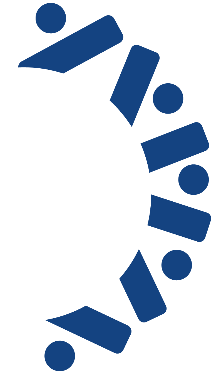 Administrateurs sortants
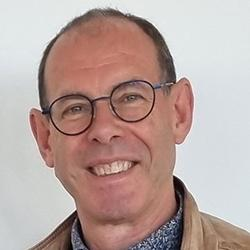 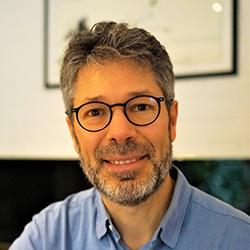 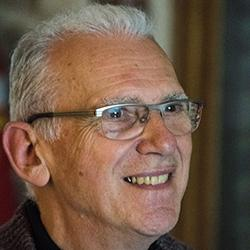 Xavier LEPOT
Vice-Président
Ingénieur Civil Mécanicien 1986
Jean-Pierre RASKIN
Professeur EPL
Docteur en Sc Appliquées 1997
Marc SOHET
Administrateur
Ingénieur Civil Métallurgiste 1975
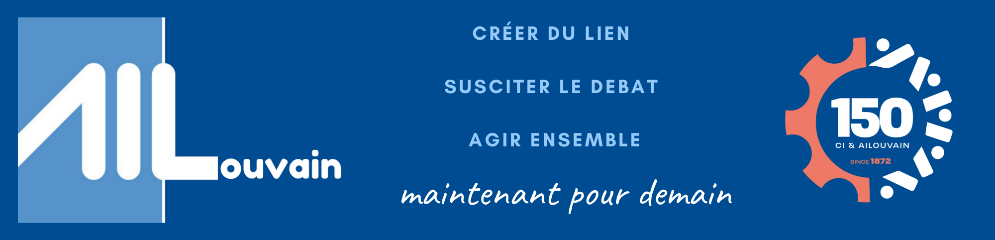 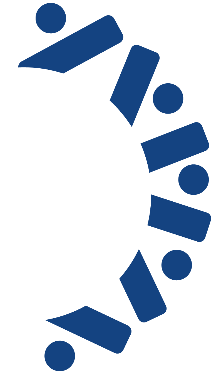 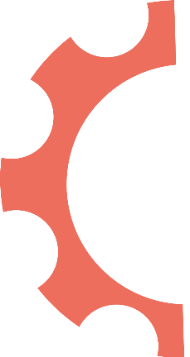 Le CONSEIL d’ADMINISTRATION 2023
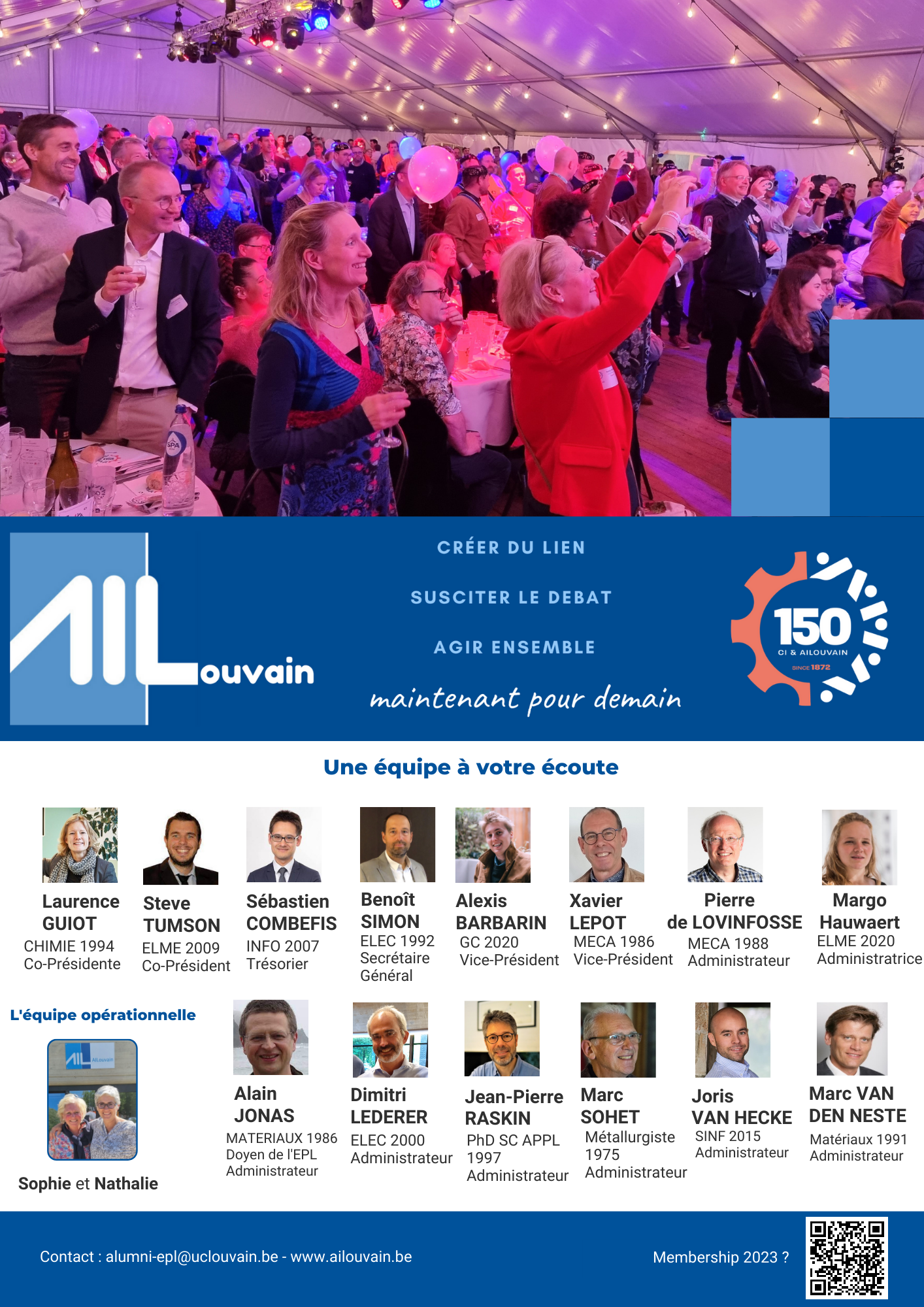 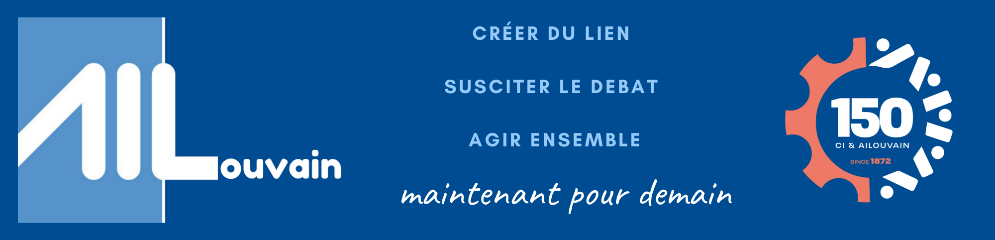 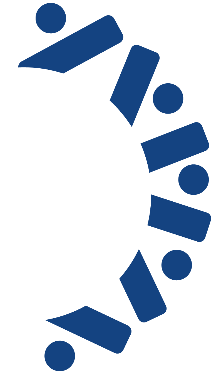 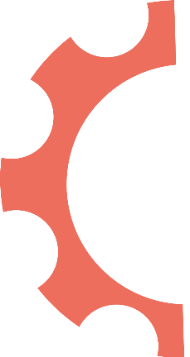 Le CONSEIL d’ADMINISTRATION 2024
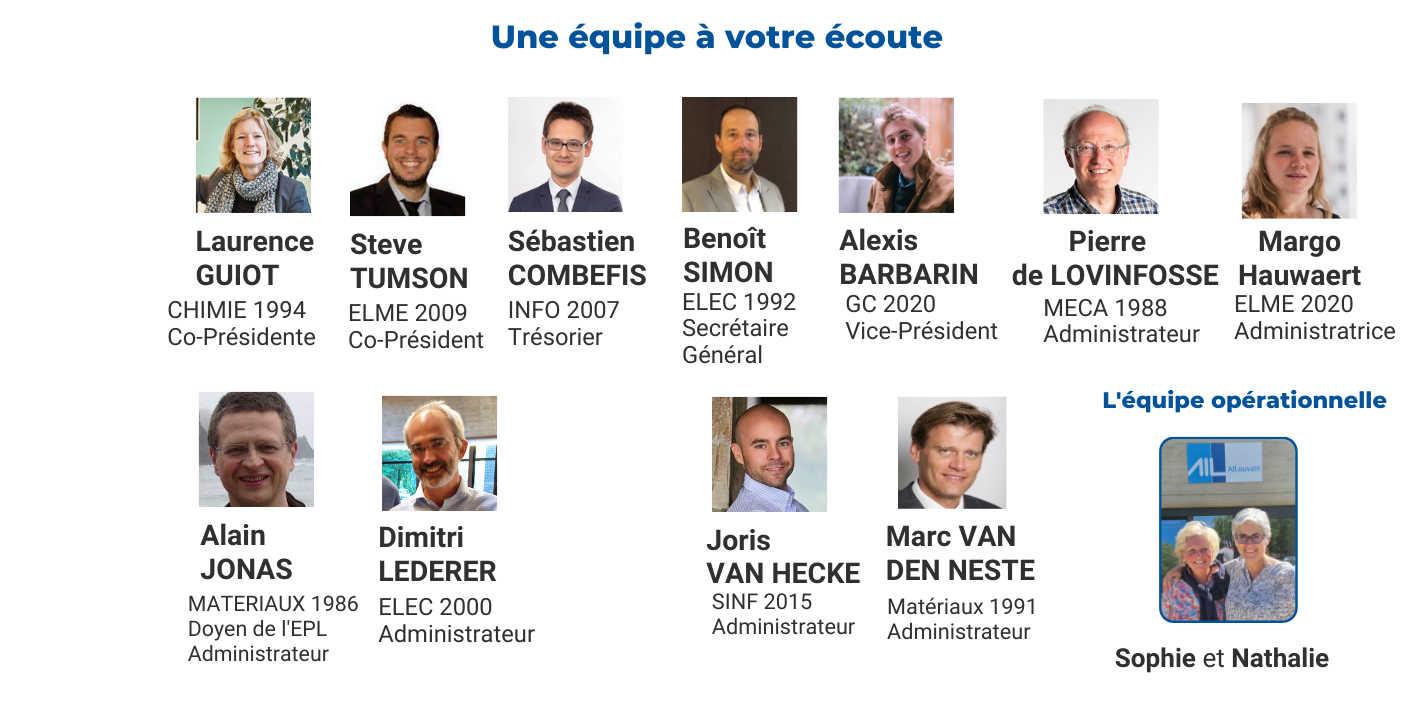 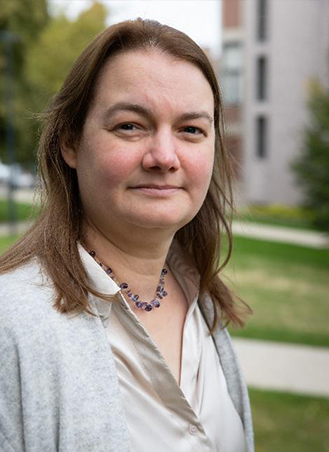 Aude SIMAR
MECA 2002
Administratrice
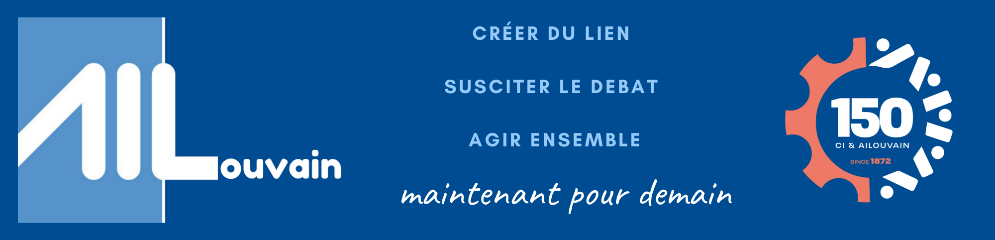 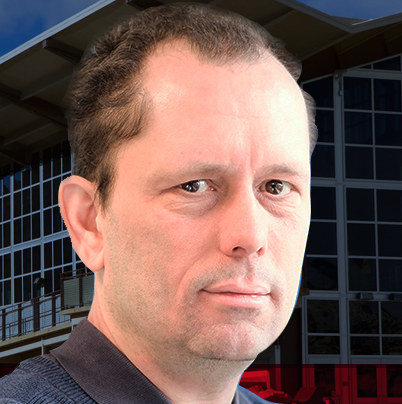 Dès 1er sept 2024
Olivier BONAVENTURE
INFORMATIQUE ULG 1992
Doyen de l’EPL et Administrateur
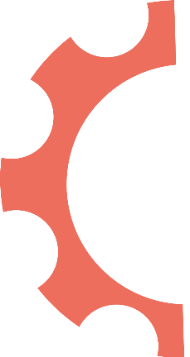 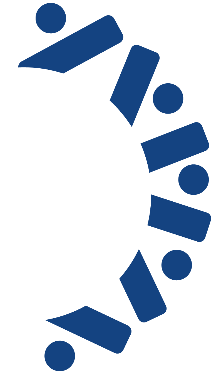 AG AILouvain 2023
M.E.R.C.I.  
À nos Membres, nos Partenaires, notre Personnel, notre Conseil d’Administration  

Au plaisir de vous revoir bientôt ☺
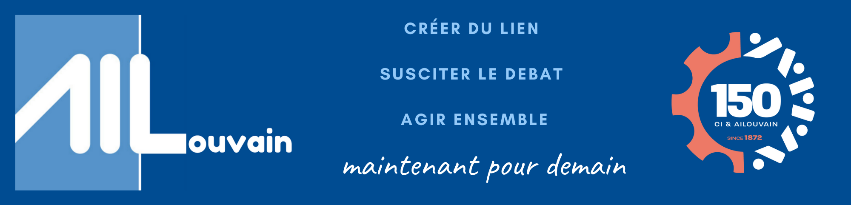 ouvain.be
www.ailouvain.be
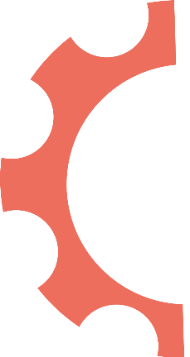 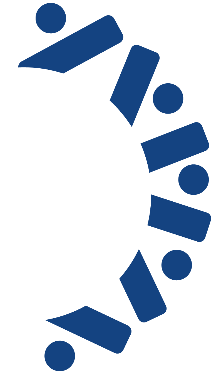 Conférence
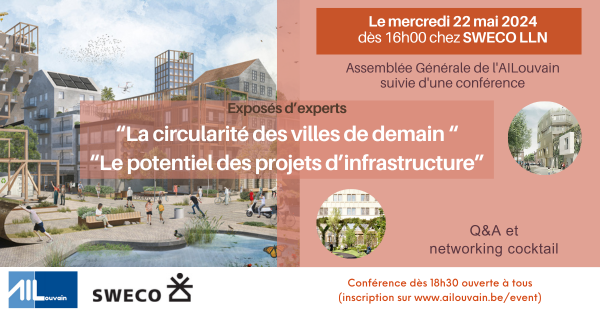 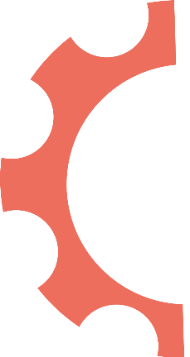 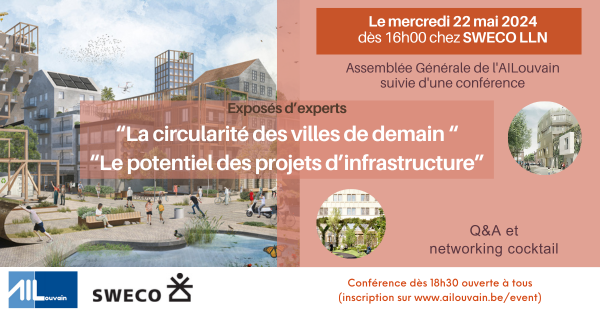 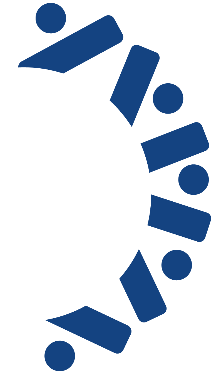 18h00 : Accueil des participants (complémentaires à l’AG)
18h30: Conférence SWECO

Présentation de SWECO : Bernard Blaszcak (Operations Manager) and Diederick Van der Linden (General Director Pharma). 

- Expert Talk 1 –Felipe Chaves Gonzales (Senior Expert Urban Projects)
Circular Space : A small step or a giant leap for mankind? 
- Expert Talk 2  -  Morgan Laitat (Business Unit Manager Infrastructure) 
Quel est le potentiel de l’infrastructure comme levier ?
- Q&A

20h00-22 h00 : Cocktail dînatoire et Project highway
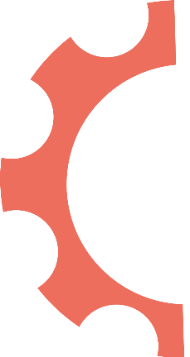 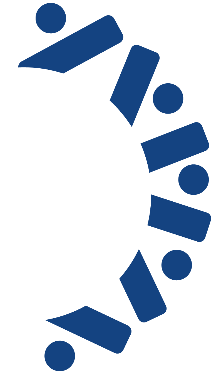 AG AILouvain 2023
Merci pour votre attention, votre soutien, votre fidélité… 

Et merci aussi à notre partenaire pour son accueil chaleureux
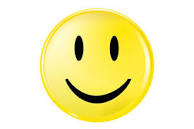 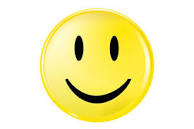 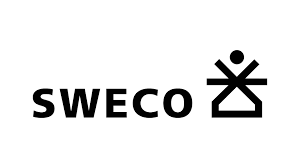 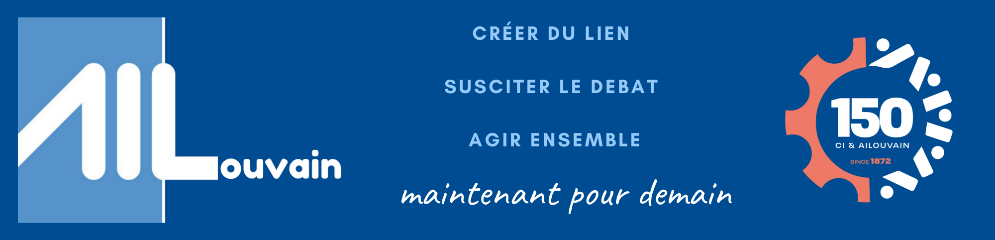